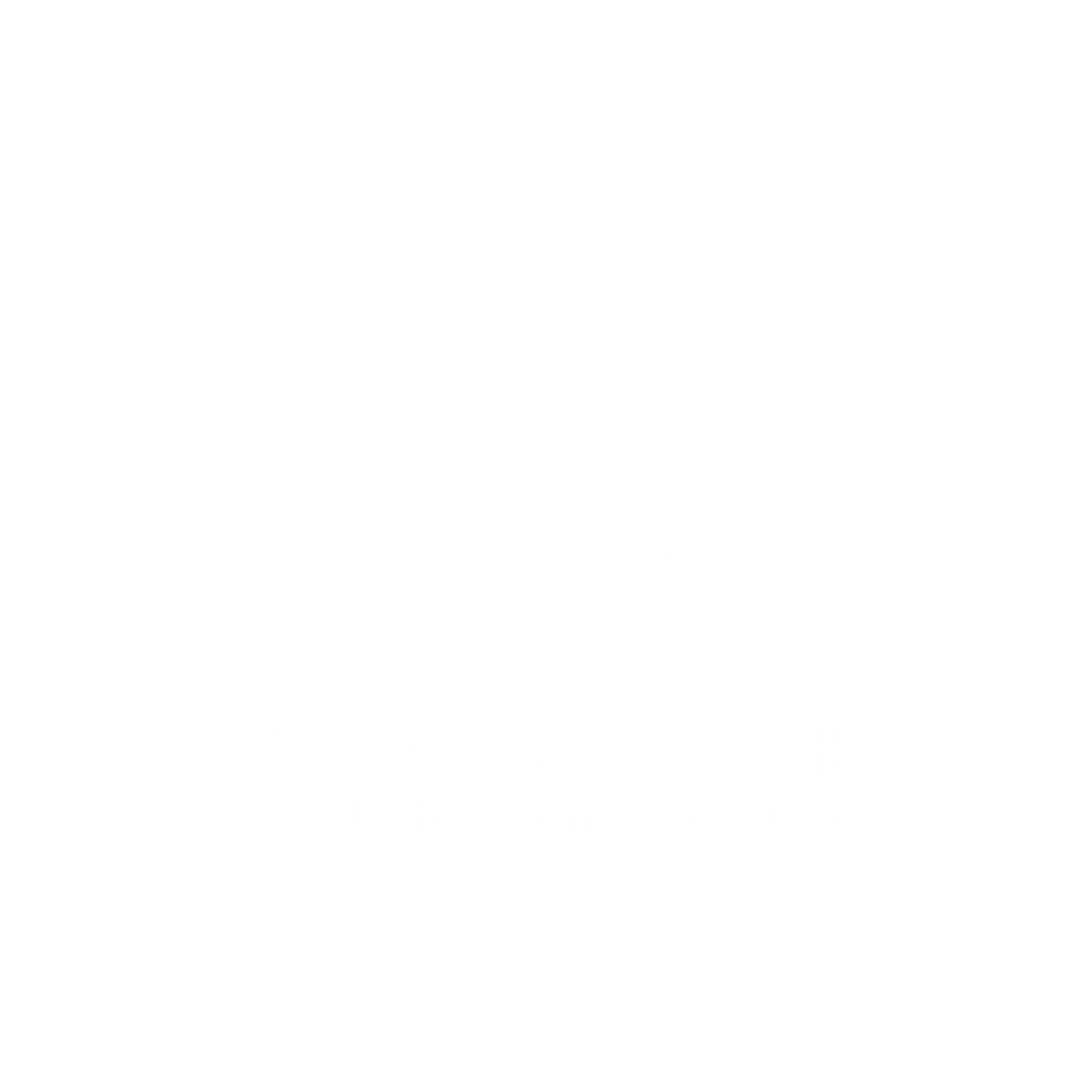 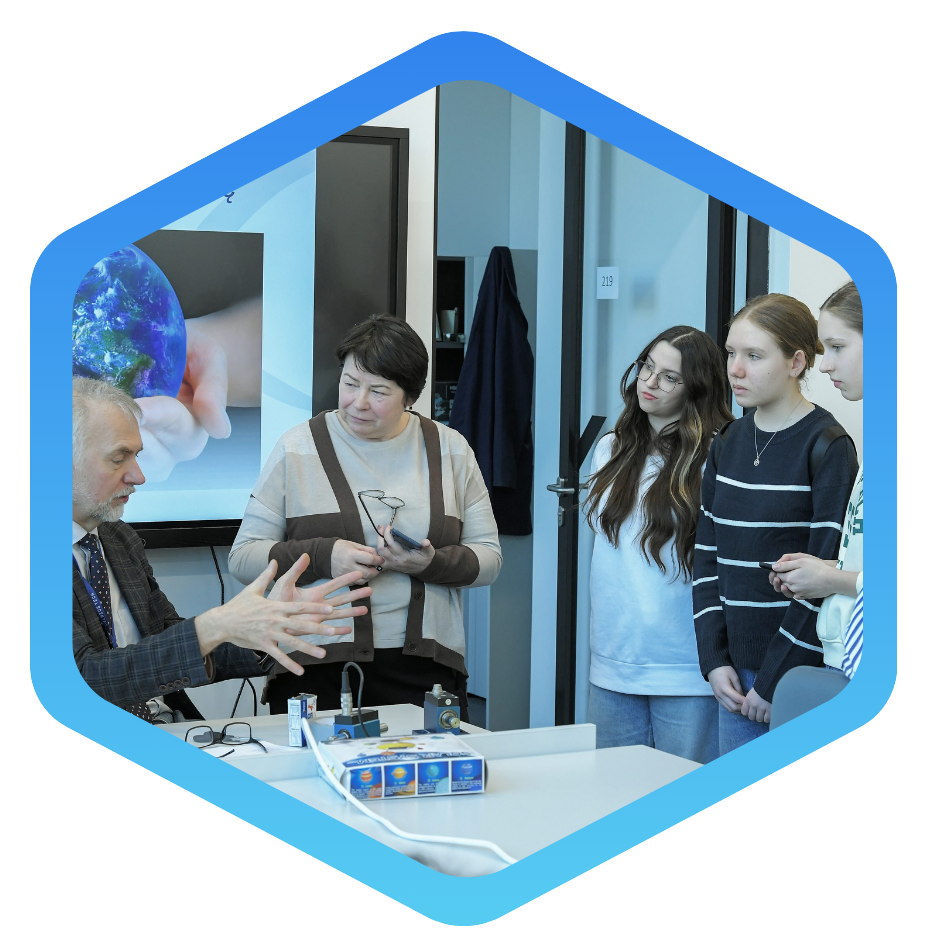 „Ateities Inžinerija” – kūrybiškas mokymasis technologijų pasaulyje
Dr. Edita Karosienė
Programos „Ateities Inžinerija” vadovė, docentė
2025-05-27
Kuri sąveika atneša daugiausiai naudos?
2
1
3
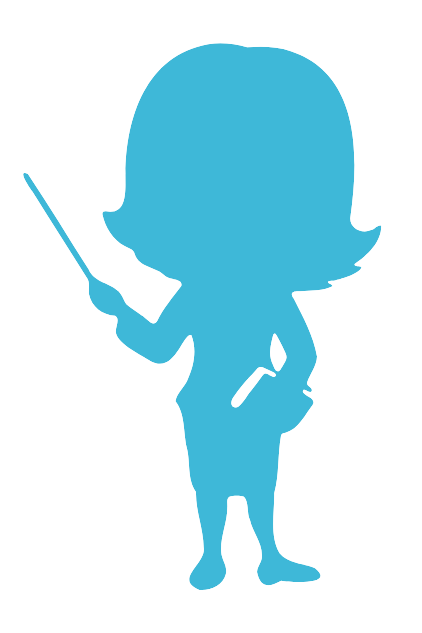 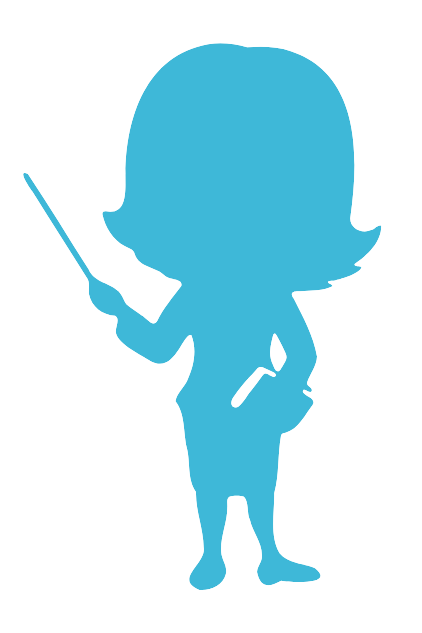 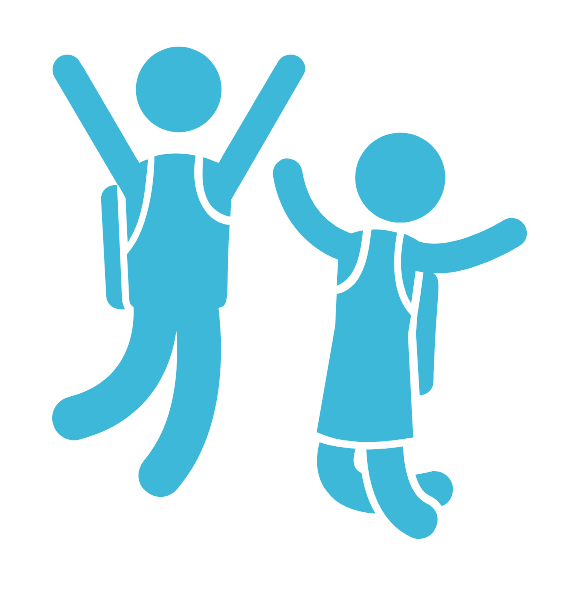 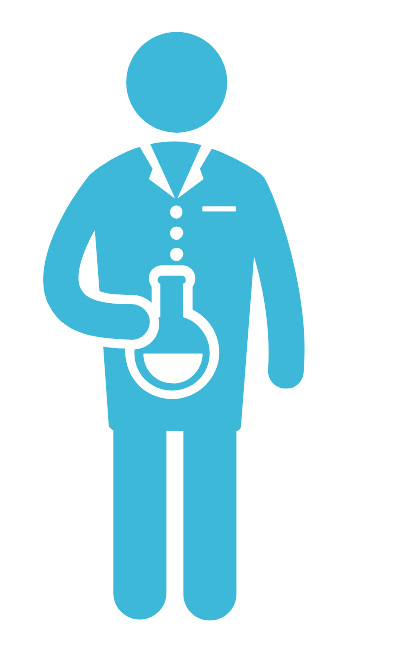 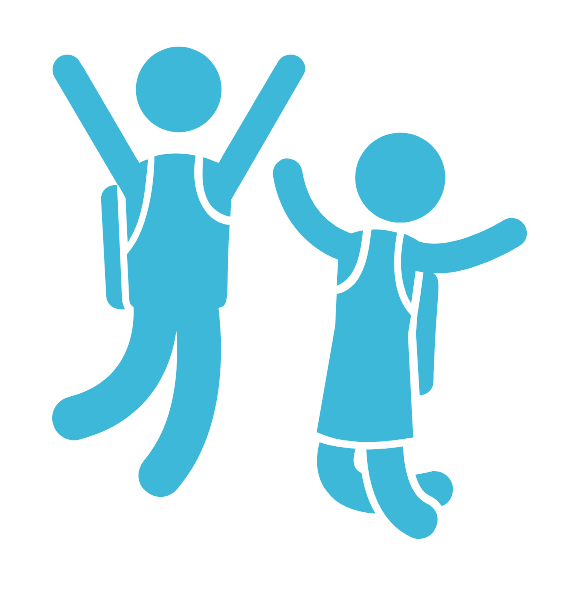 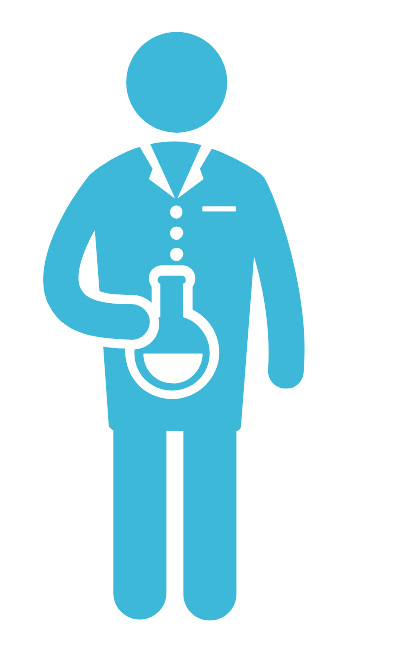 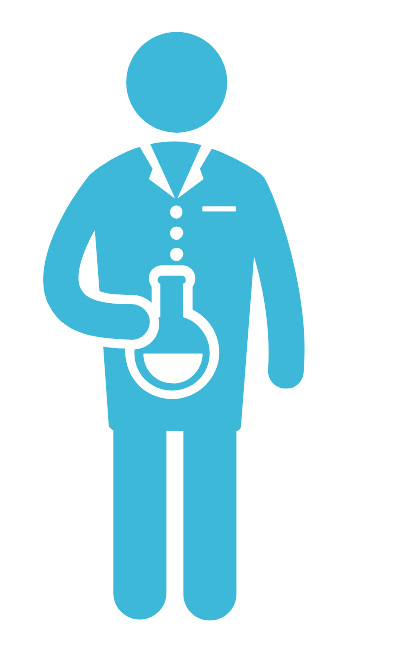 Kuri sąveika atneša daugiausiai naudos?
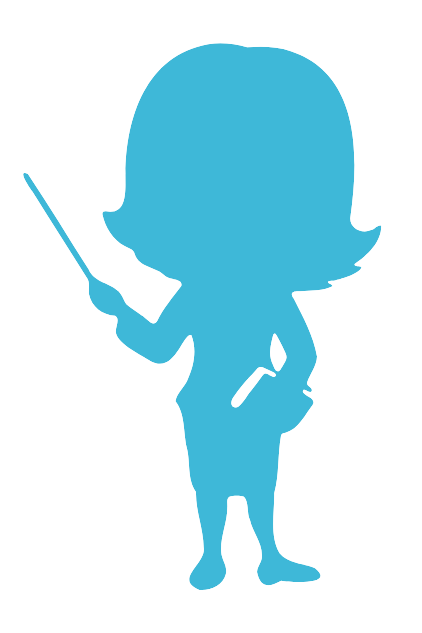 Mokytoja(s)
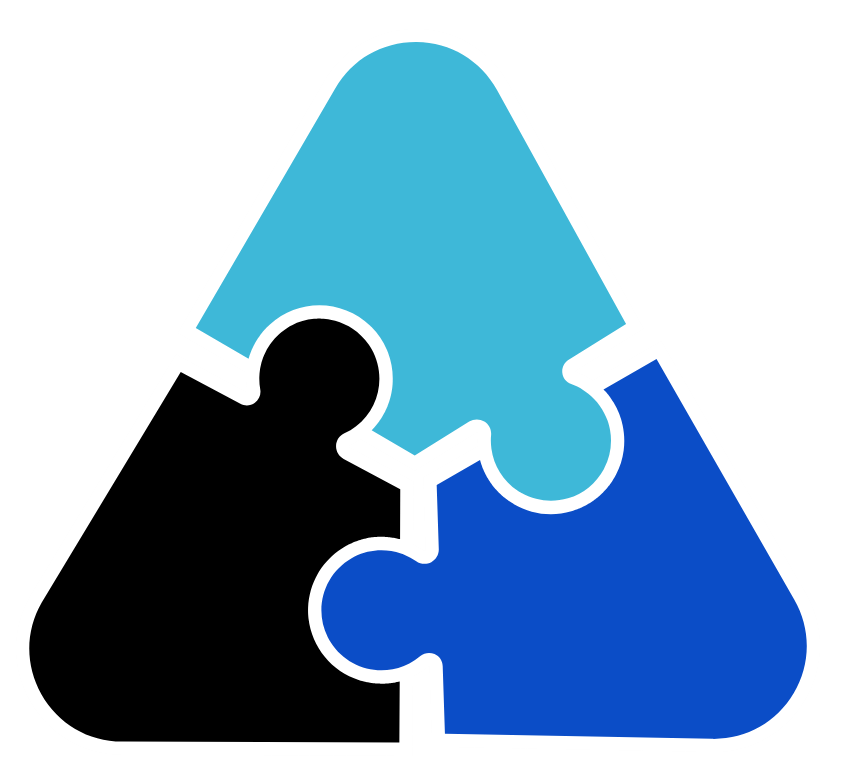 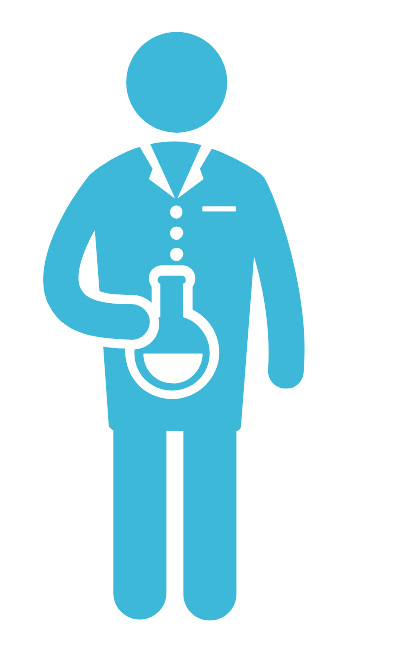 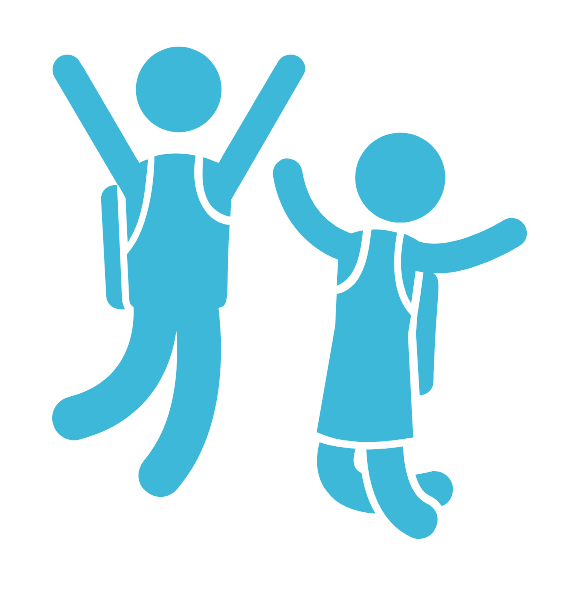 Dėstytoja(s)
Moksleiviai
Mokytojų poreikiai
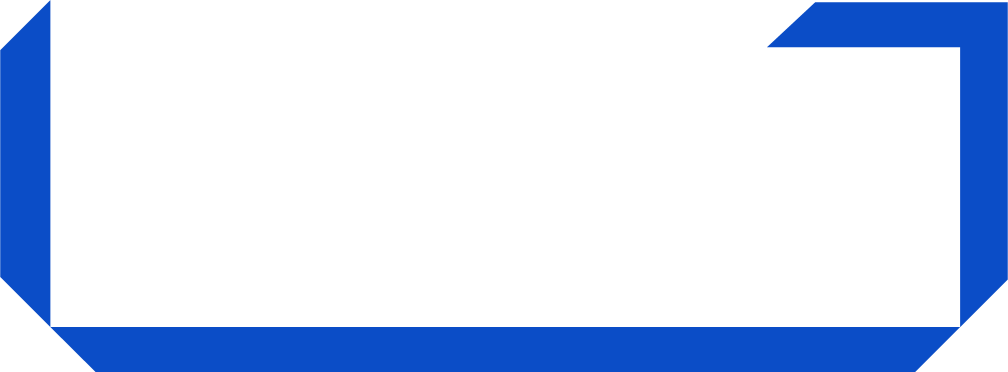 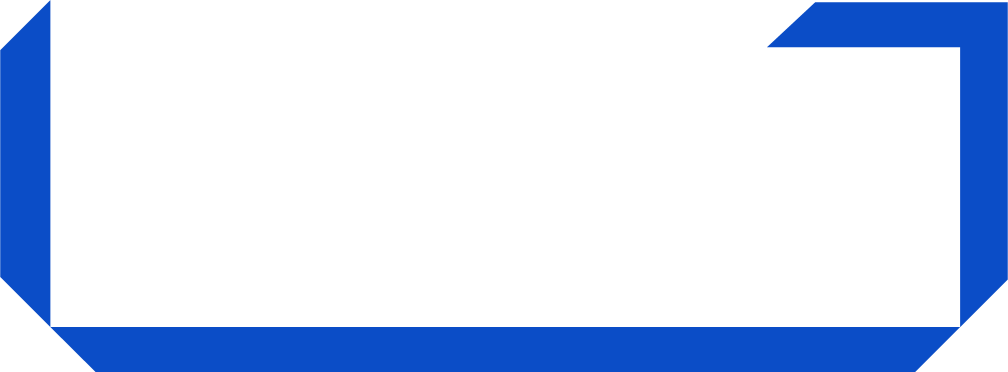 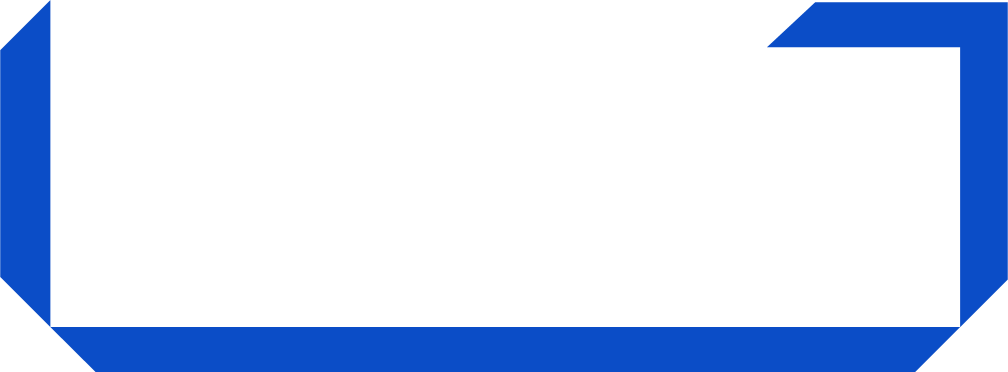 Gyvai vykdomų laboratorinių ir praktinių darbų - mokyklose arba aukštosiose mokyklose
Konsultacijų mokiniams, vykdant praktinius darbus, brandos darbus
Konsultacijų, paskaitų, praktinių užsiėmimų mokytojams (-oms)
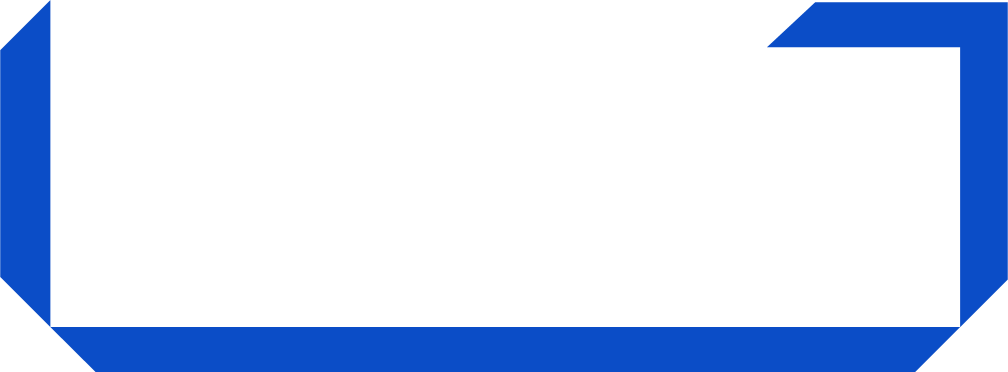 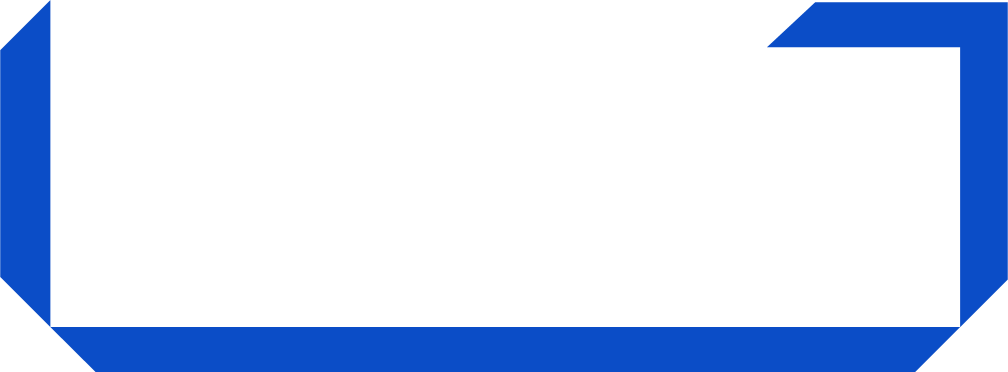 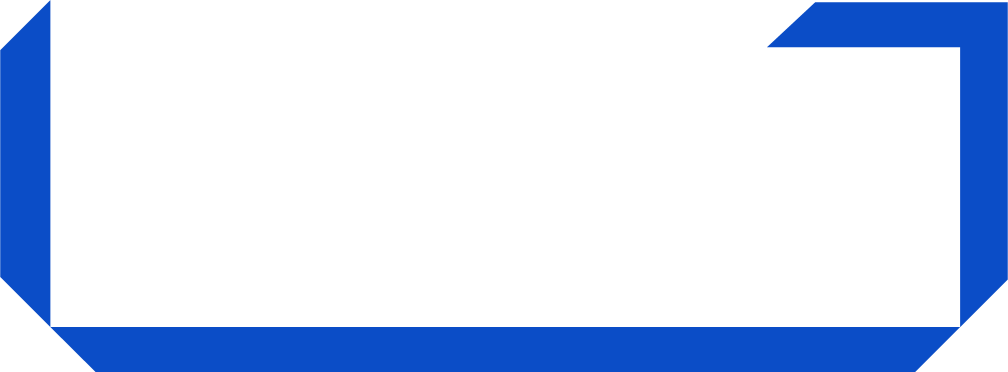 Mokytojų stažuočių aukštosiose mokyklose
Moksleivių stovyklų/dirbtuvių detaliai gvildenant vieną temą
Dėstytojų gyvų ar nuotolinių paskaitų
Duomenys iš „Kurk Lietuvai“ projekto: https://kurklt.lt/projektai/mokyklu-ir-aukstuju-mokyklu-bendradarbiavimas-steam-ugdyme
Dėstytojų/mokslininkų motyvacija
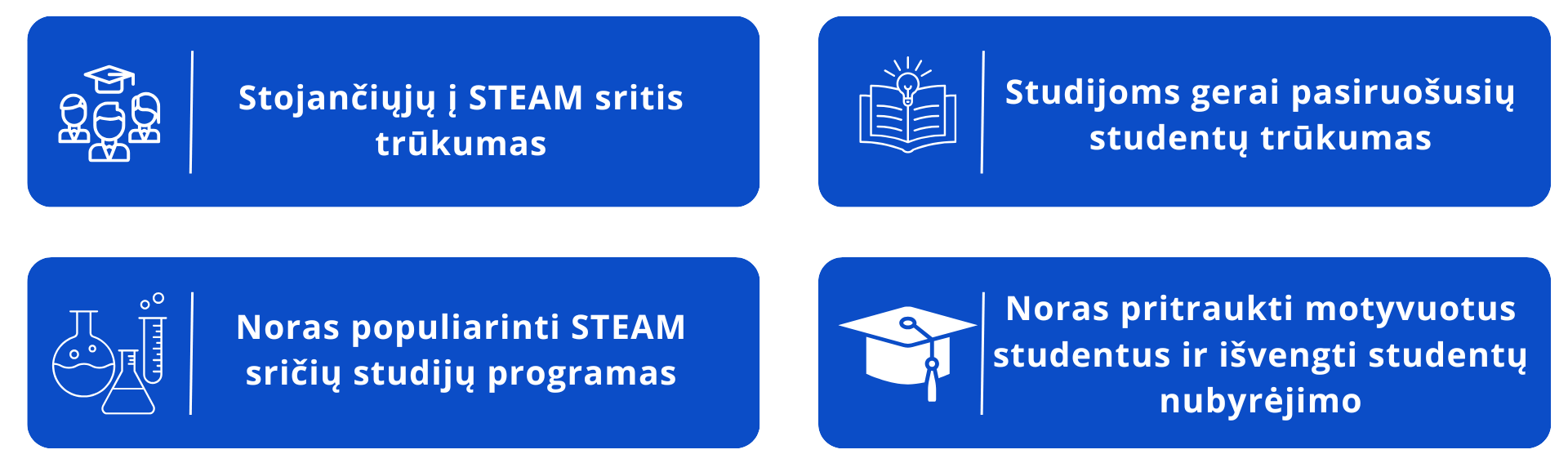 2025-03
Duomenys iš „Kurk Lietuvai“ projekto: https://kurklt.lt/projektai/mokyklu-ir-aukstuju-mokyklu-bendradarbiavimas-steam-ugdyme
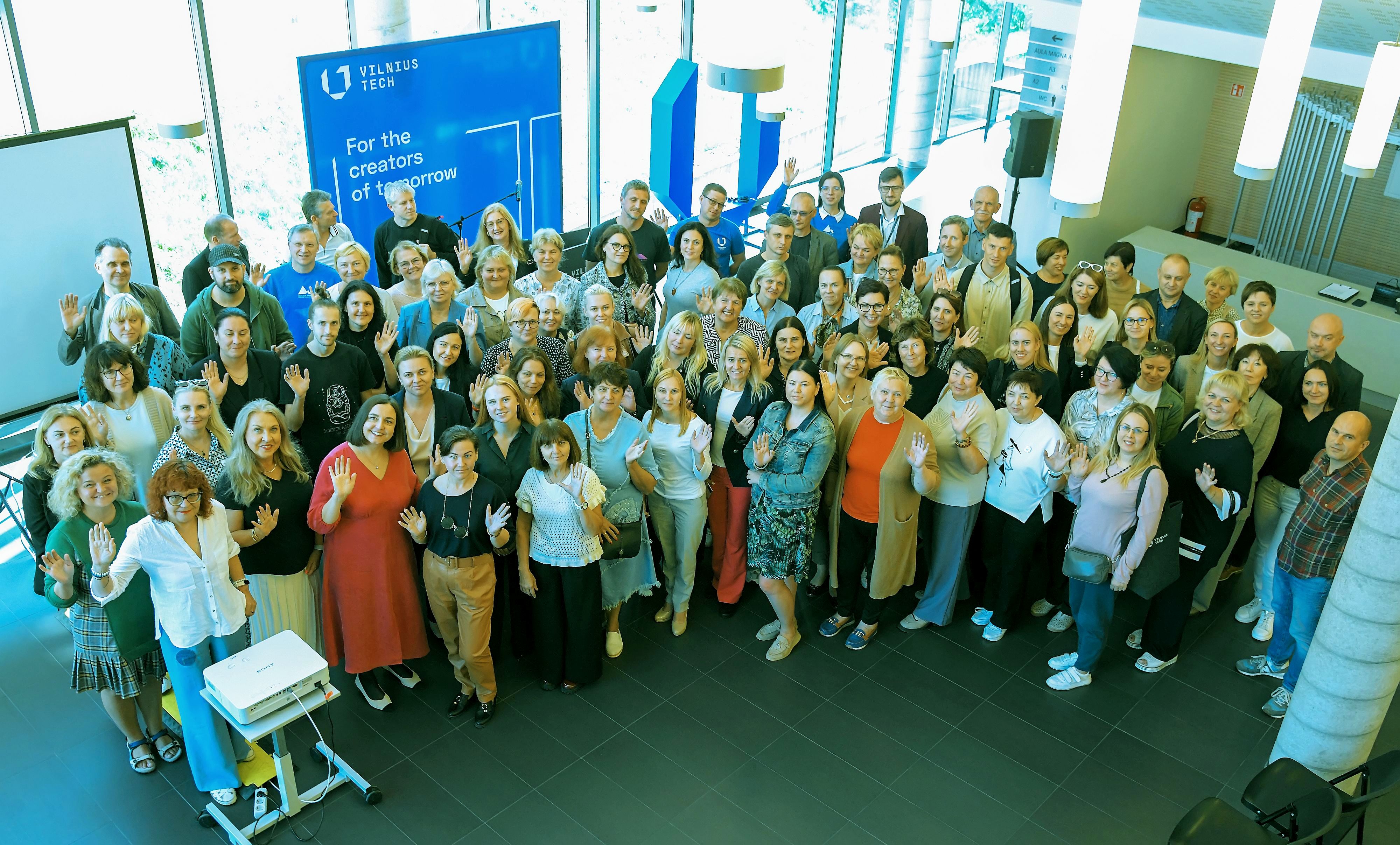 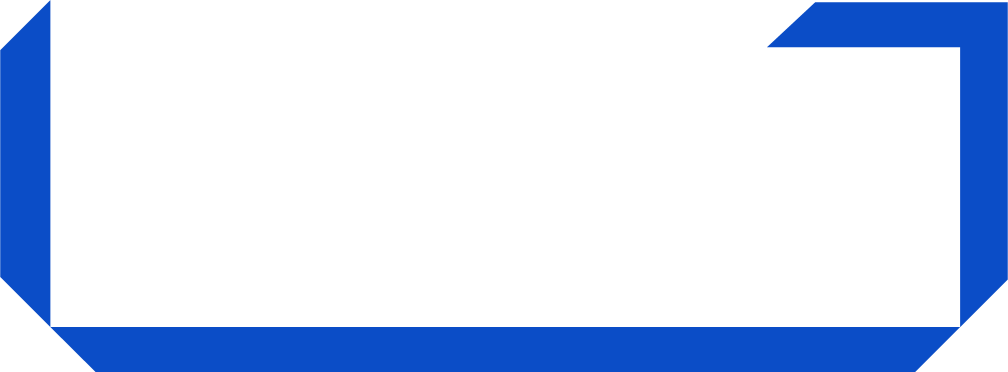 Bendraukite su aukštosiomis mokyklomis
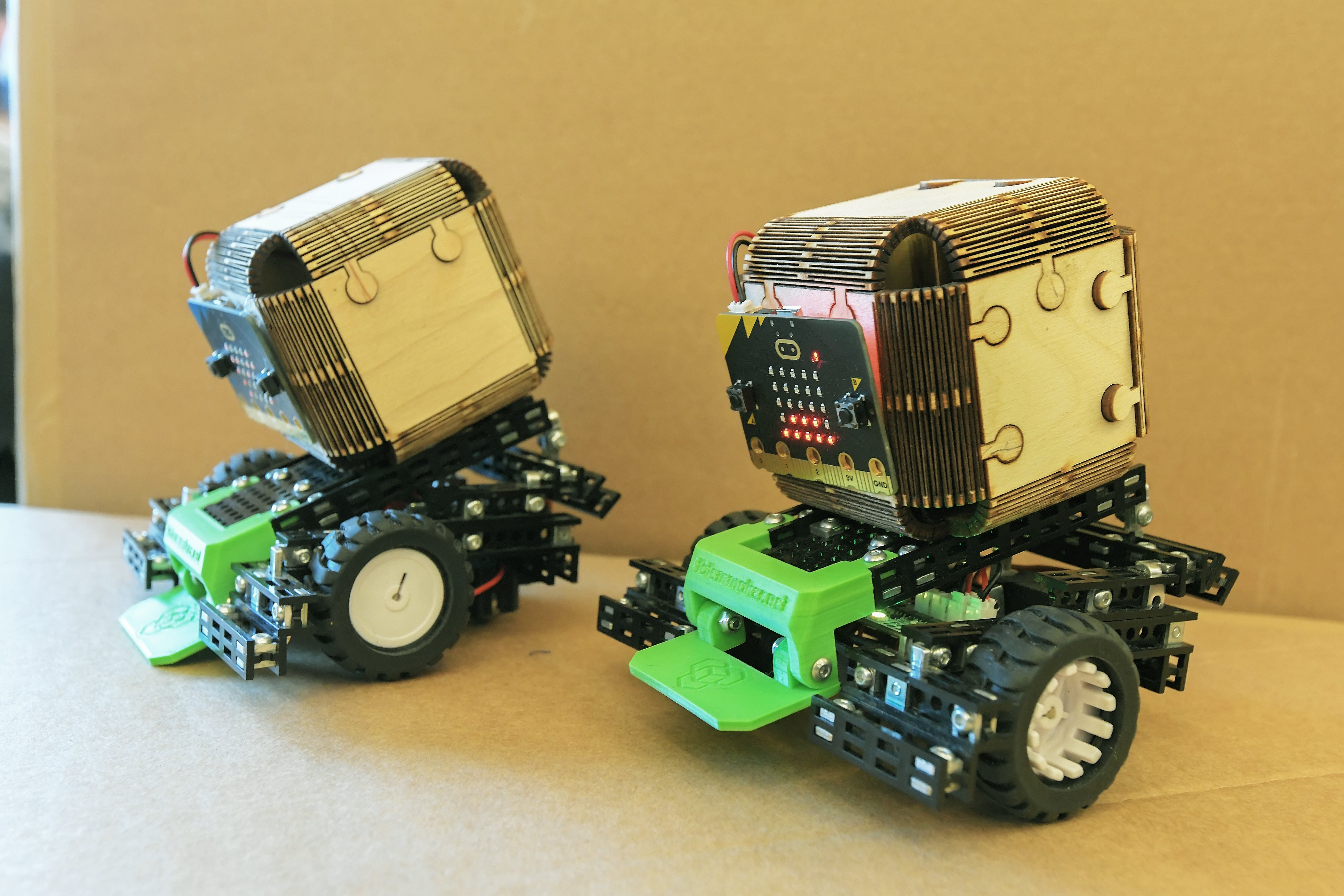 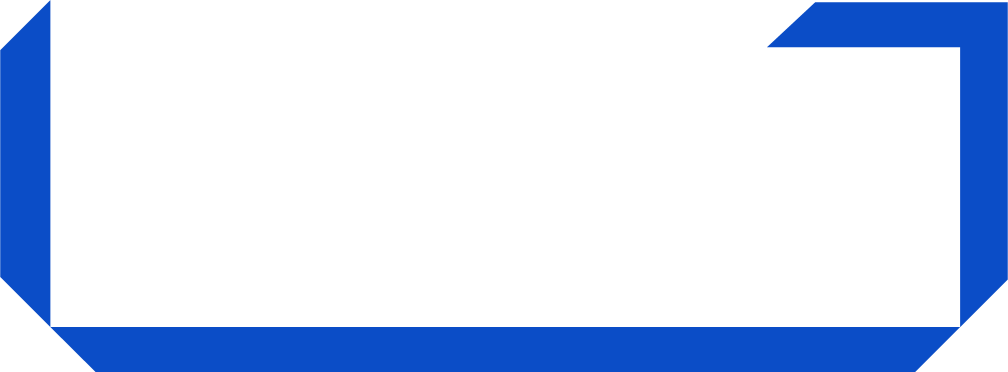 VILNIUS TECH „Ateities inžinerijos“ programa
„Ateities inžinerijos“ programa
Tikslas - stiprinti moksleivių inžinerinių inovacijų, STEAM įgūdžius

Ką tik baigėsi 8-asis sezonas

Įtraukia ir moksleivius, ir mokytojus

Atliekami integruoti projektiniai darbai

Konsultuoja universiteto dėstytojai

Suteikiama skaitmeninė administravimo platforma

Siūloma 21 tematika
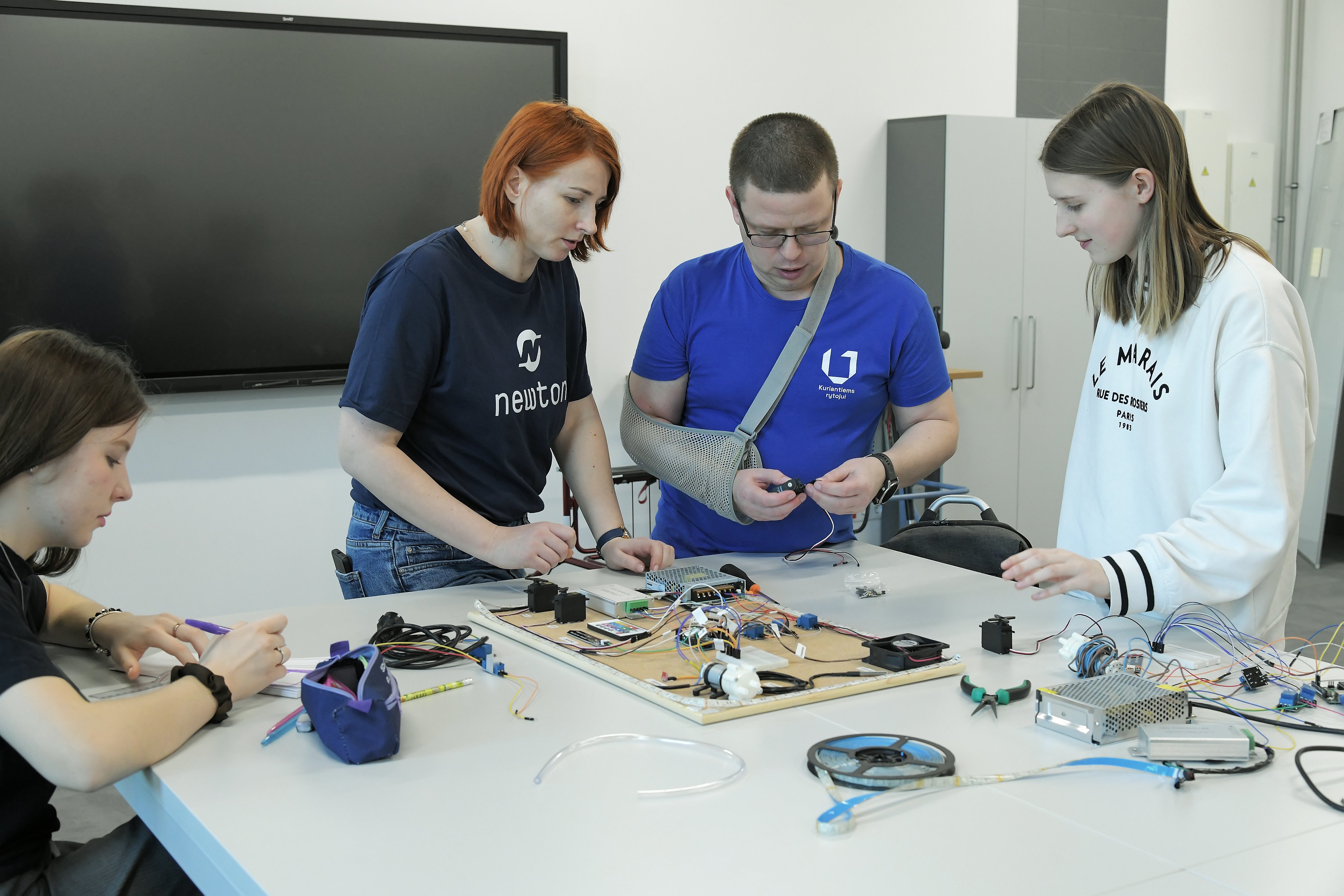 „Ateities inžinerijos“ programa
Projektinius darbus vykdo po vieną arba grupėmis

Reikalinga medžiaga prieinama prisijungus prie mūsų internetinės platformos

Vyksta gyvi ir nuotoliniai renginiai

Projektai pristatomi gyvai VILNIUS TECH plakato forma

Apdovanojami geriausi darbai
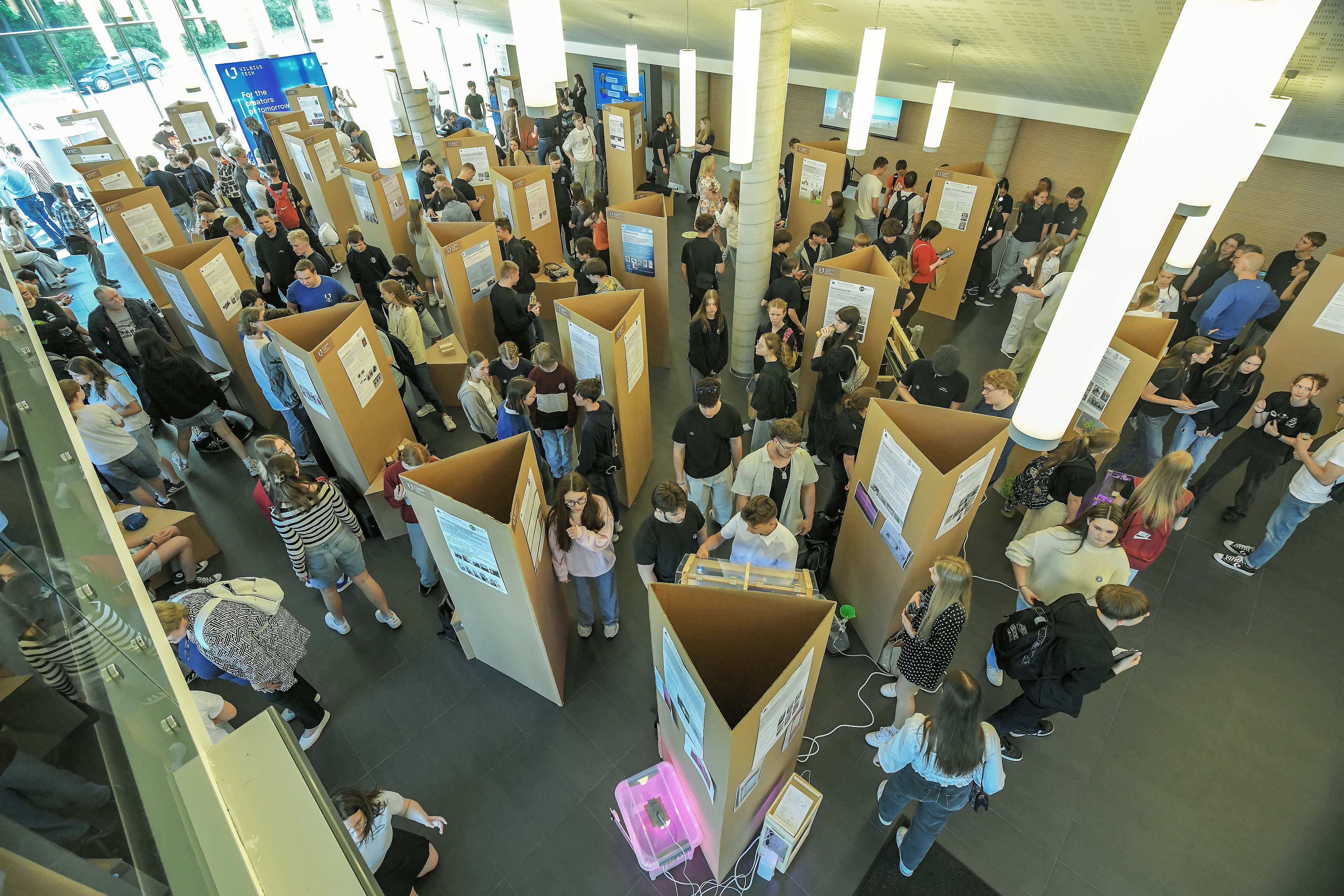 „Ateities inžinerijos“ programa
Dalyvavimas nuotolinis, tad gali dalyvauti iš visos Lietuvos

Dalyvavimas nemokamas

Dalyvauja 56 TŪM mokyklos

Mokytojai gauna kvalifikacijos tobulinimo pažymėjimus – LINEŠA akredituoti pažymėjimai

Partnerystė su 7 įmonėmis
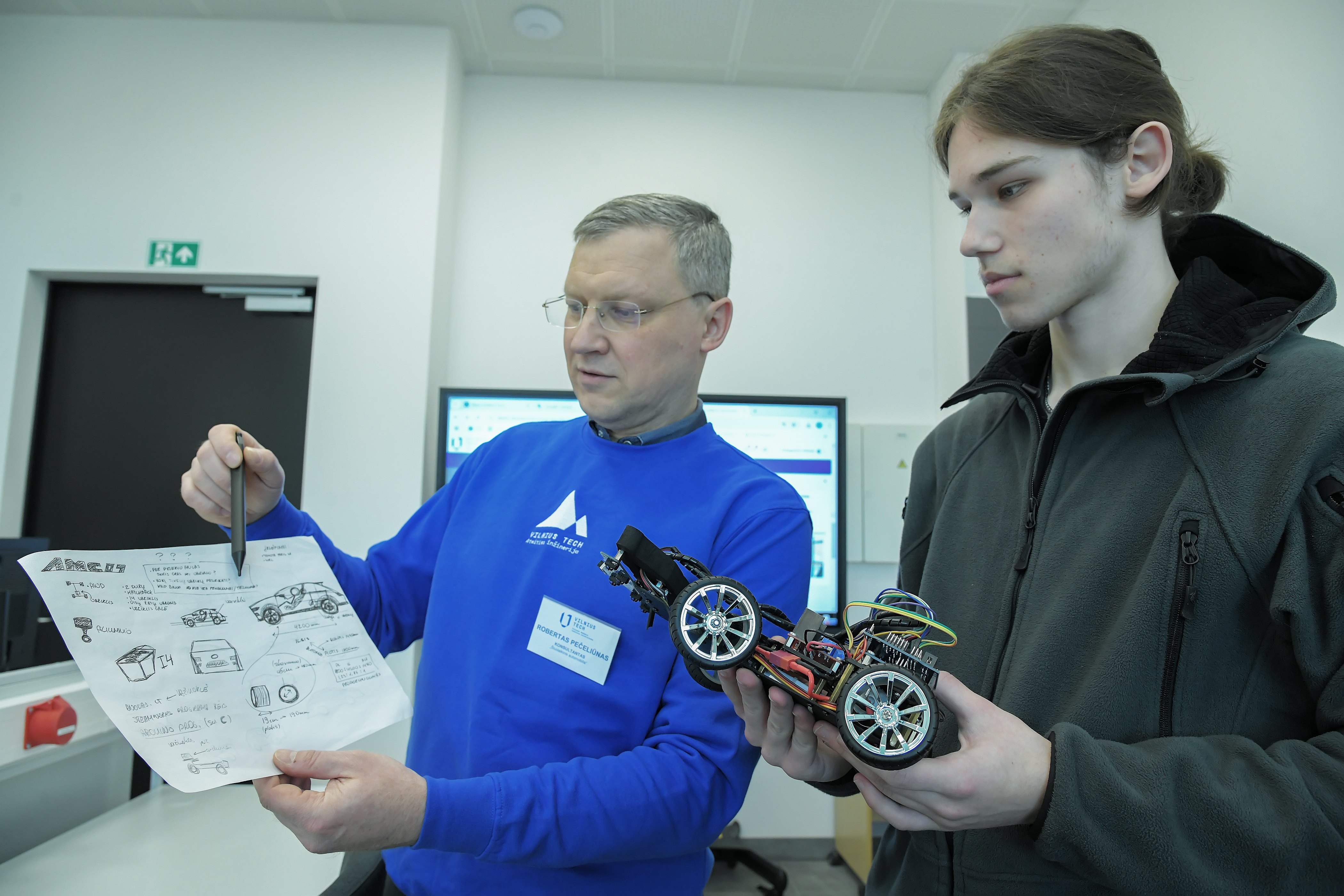 Siūlomos tematikos
Medicinos Inžinerija

Mobiliųjų programėlių kūrimas

Roboto prototipo kūrimas

Skaitmeninė gamyba

Statyba – praktiškai

Šiuolaikinis automobilis

Verslo plano rengimas

Virtualios realybės technologijos

Virtualiosios valiutos: bitkoinai

Žalioji energetika
Aplinkos apsauga

Aviamodelių kūrimas

Darni gyvenamoji aplinka

Darnus pastatas

Dirbtinio intelekto taikymas

Dizaino technologijos ir inovacijos

Gaminio modeliavimas

Investavimo sprendimai Luminor Investor aplinkoje

Išmanusis šiltnamis

Liejimo technologijos detalių gamyboje
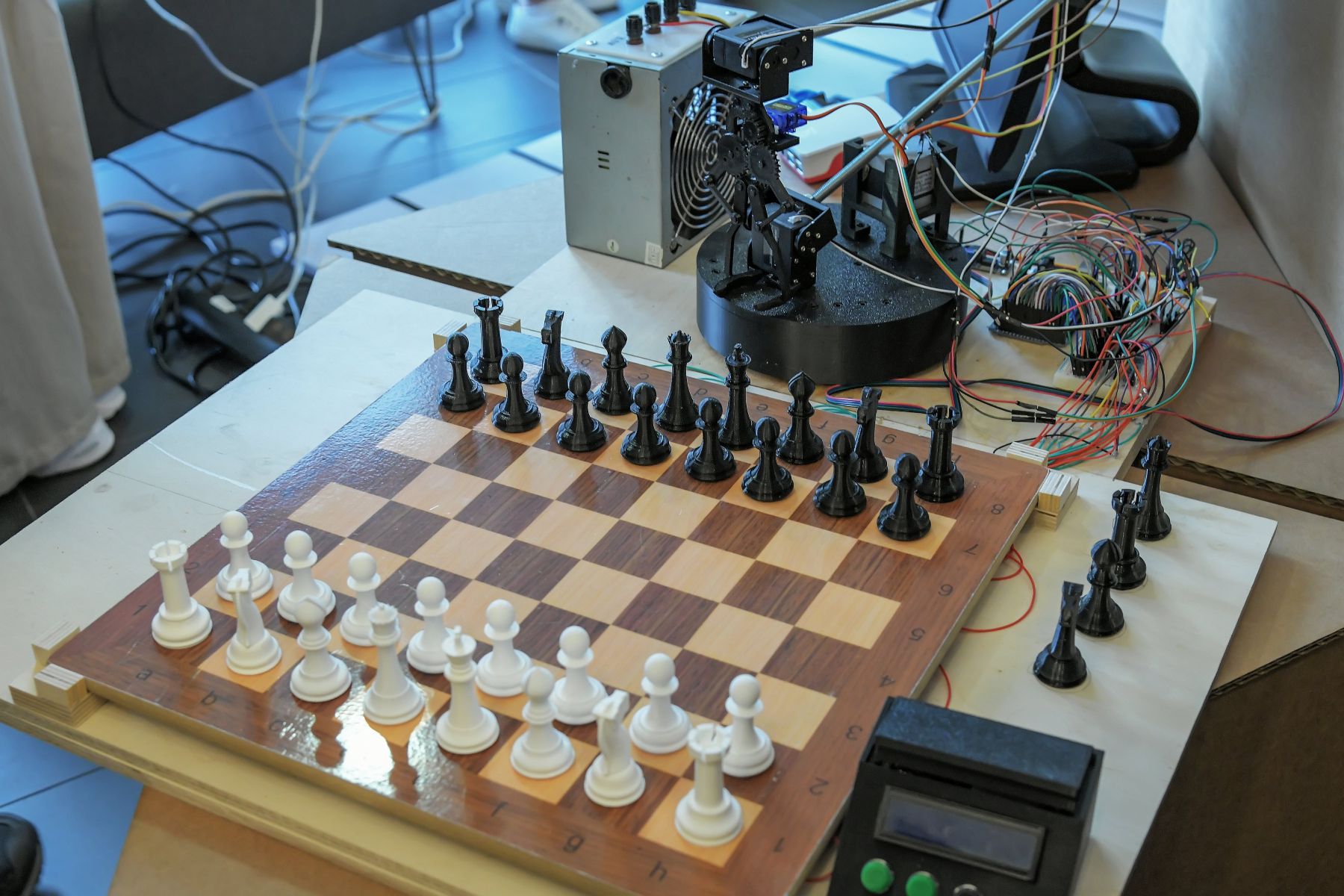 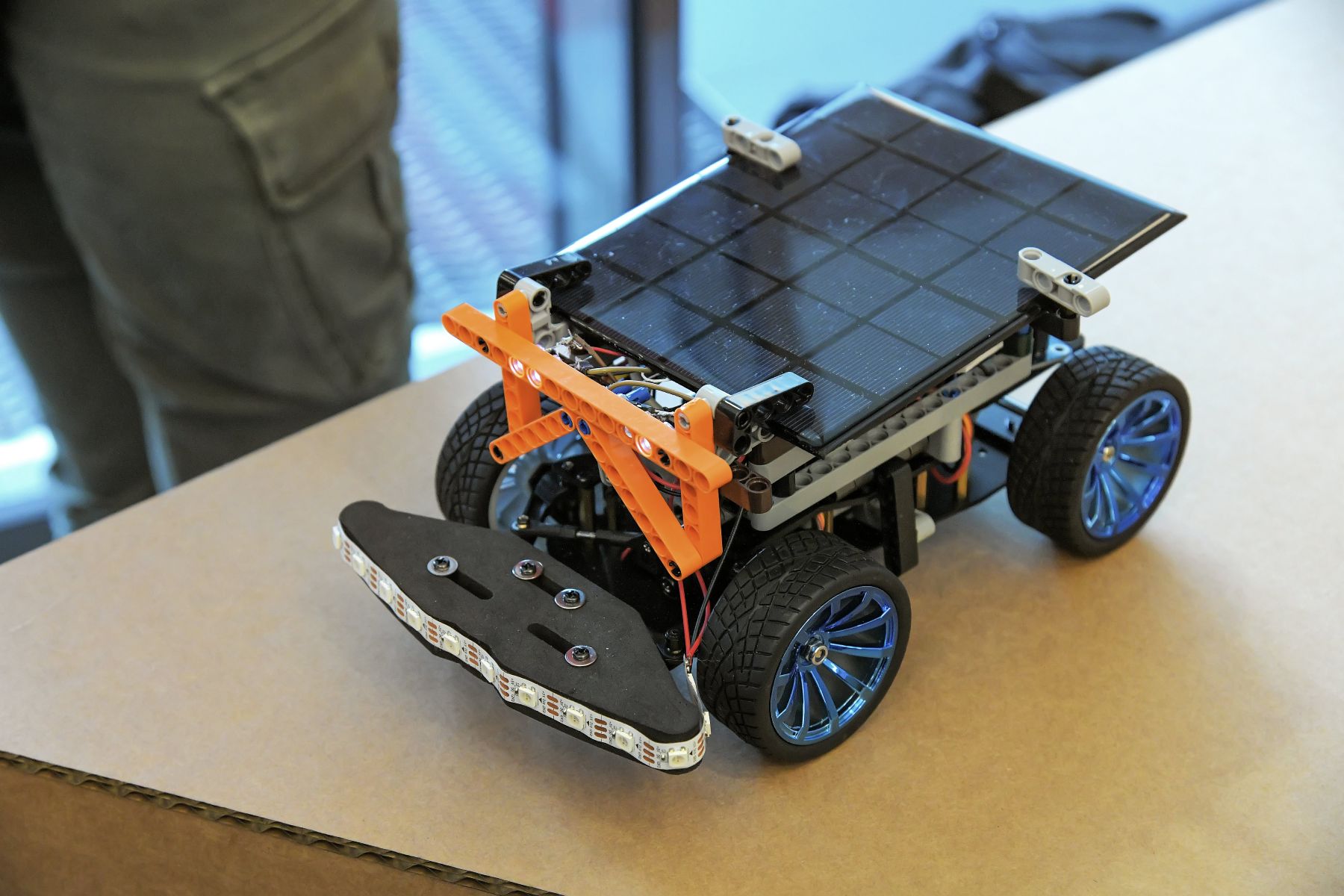 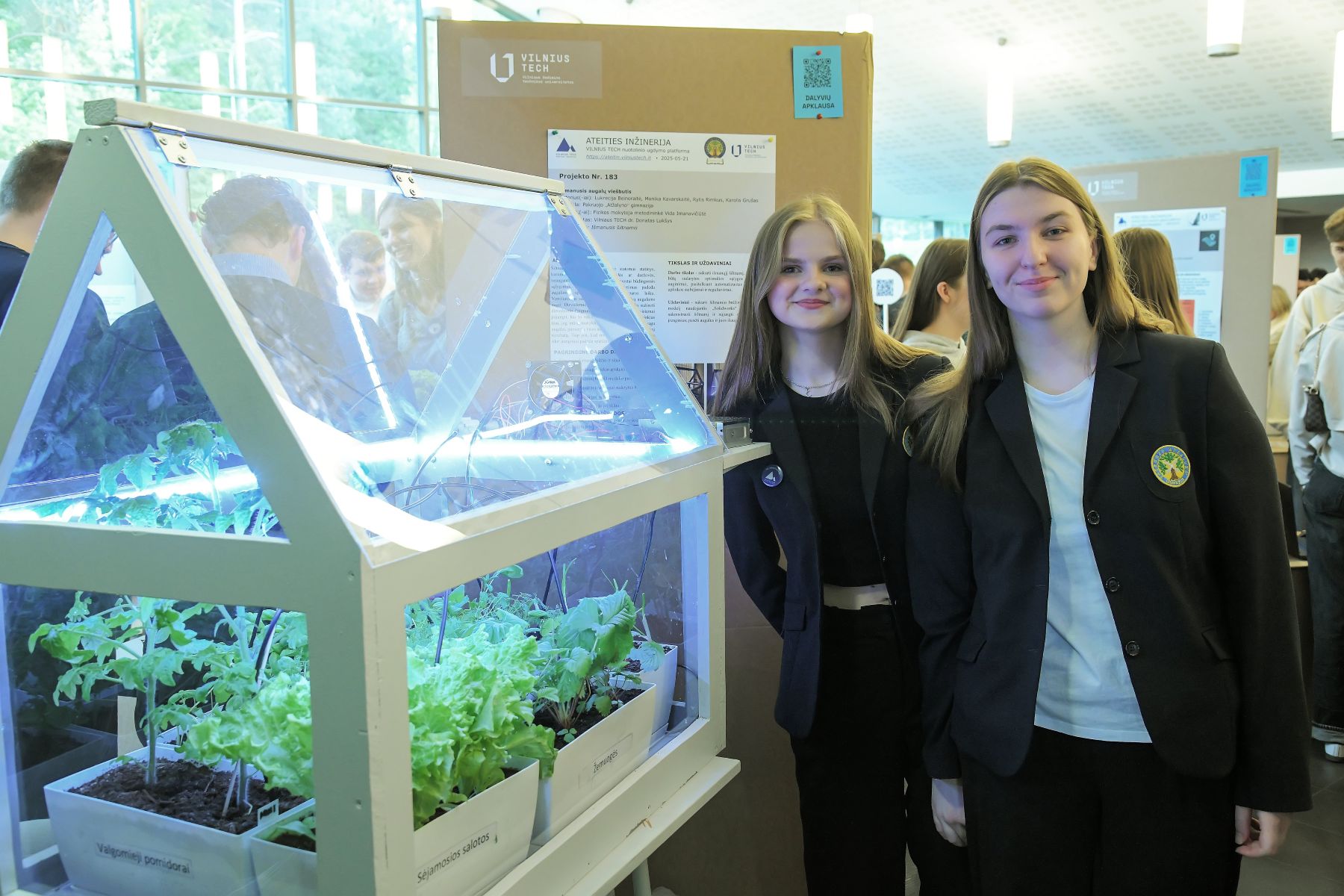 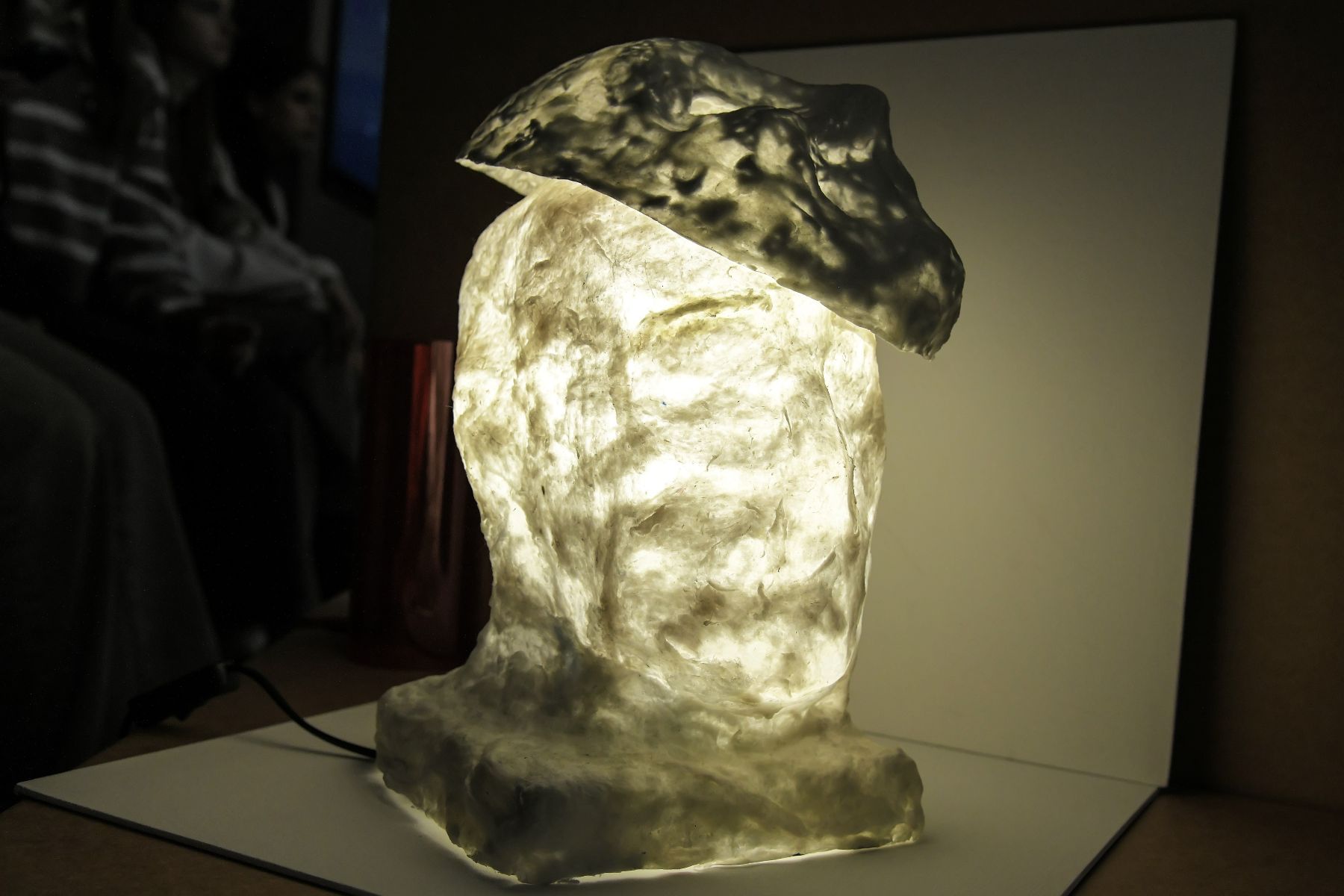 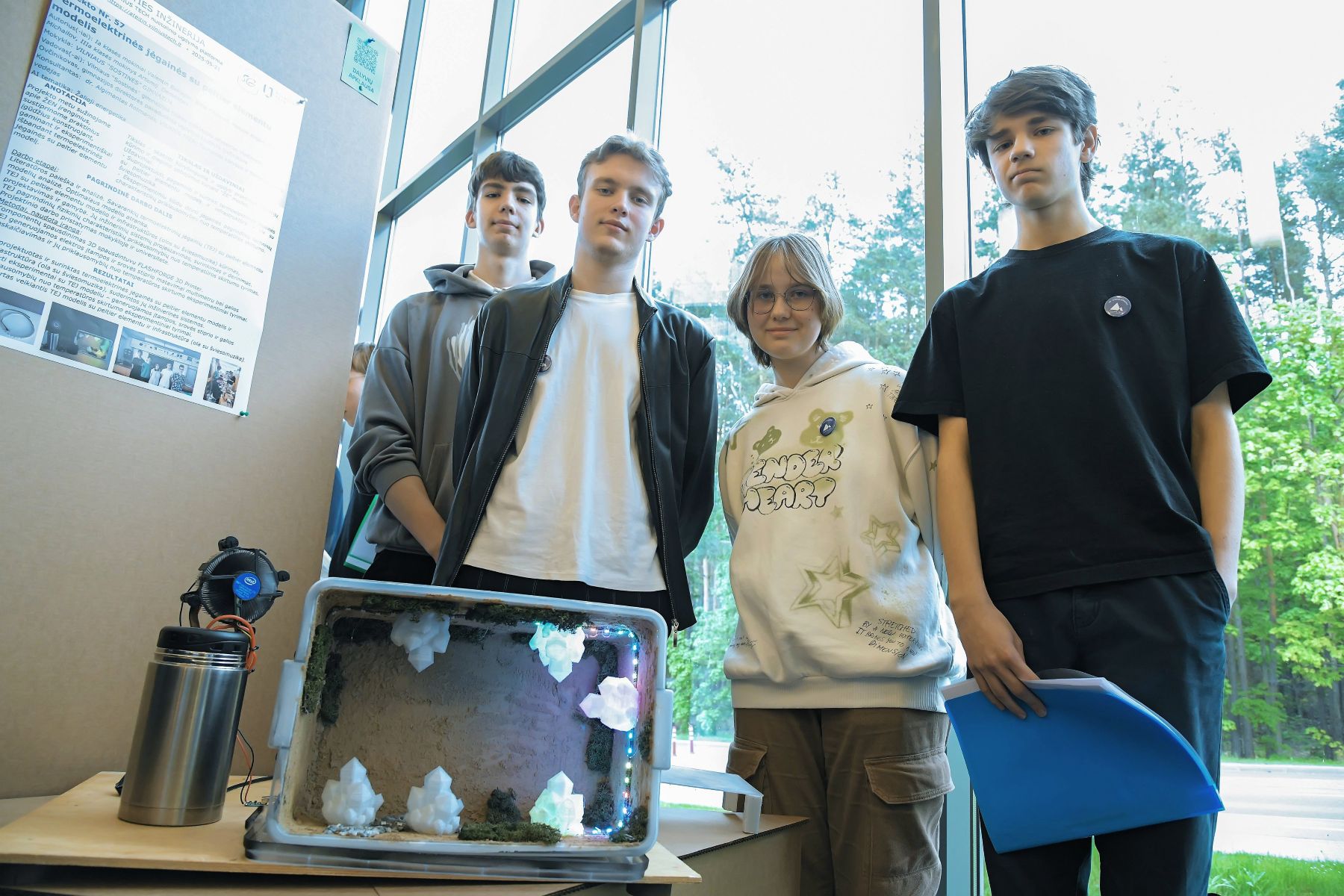 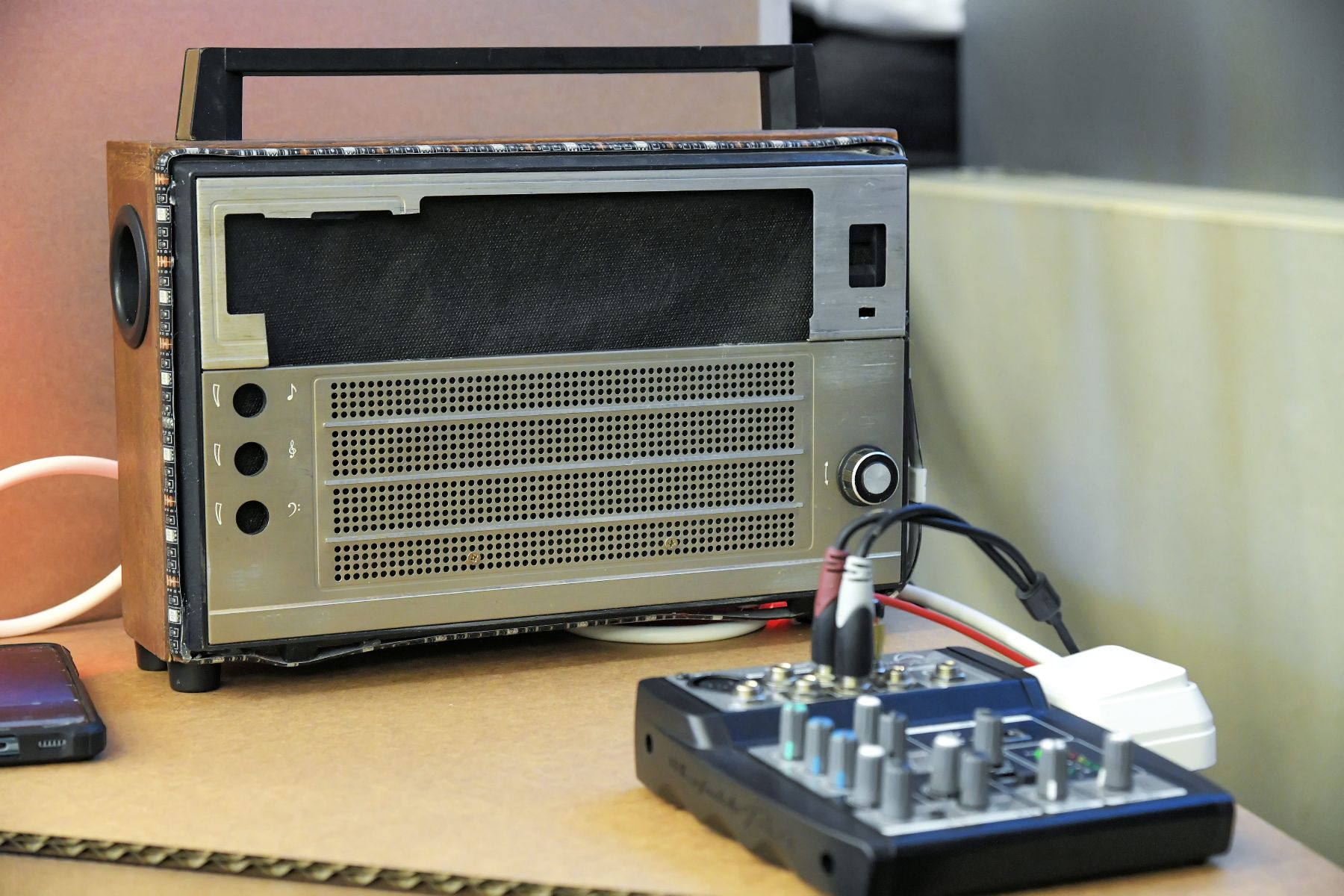 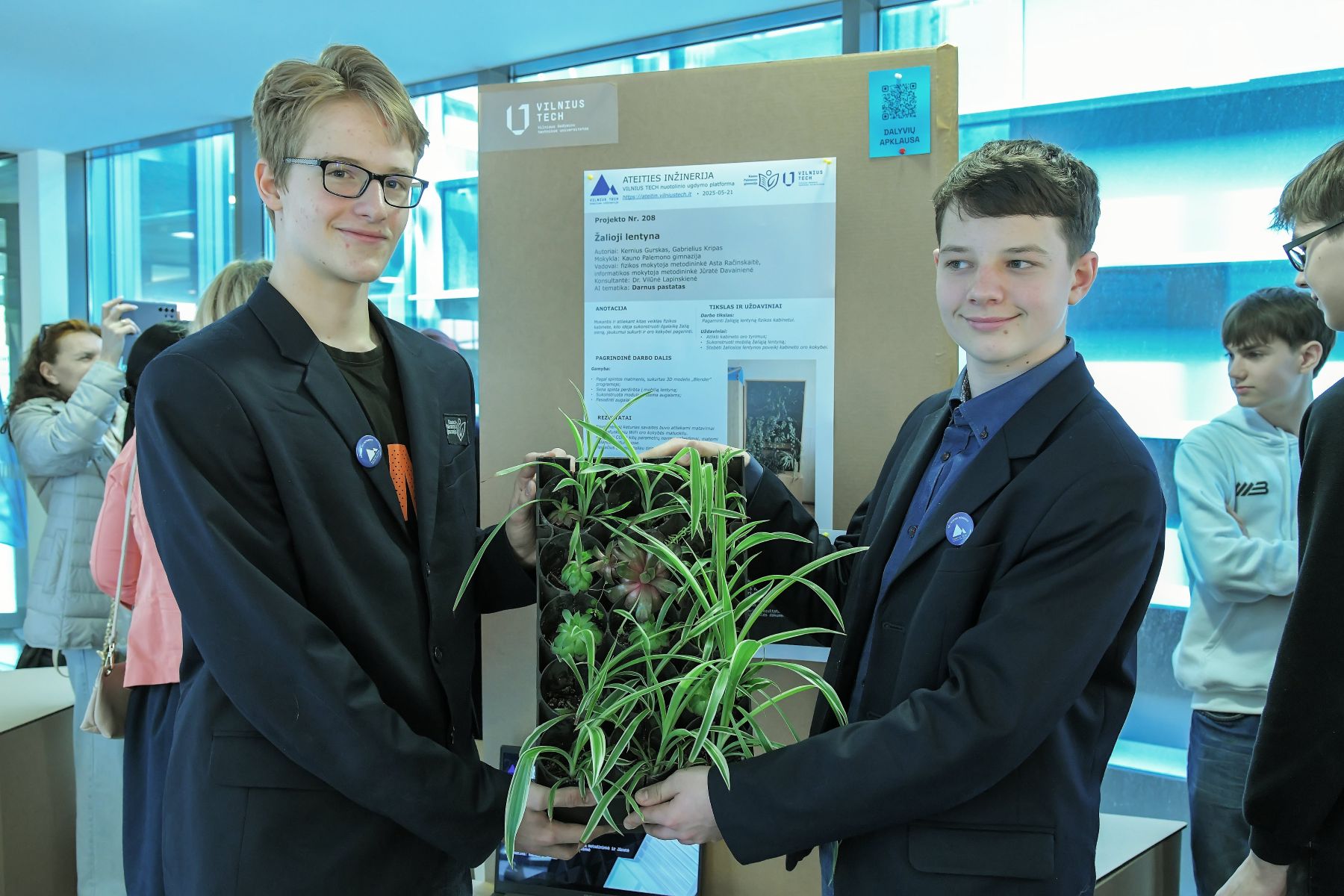 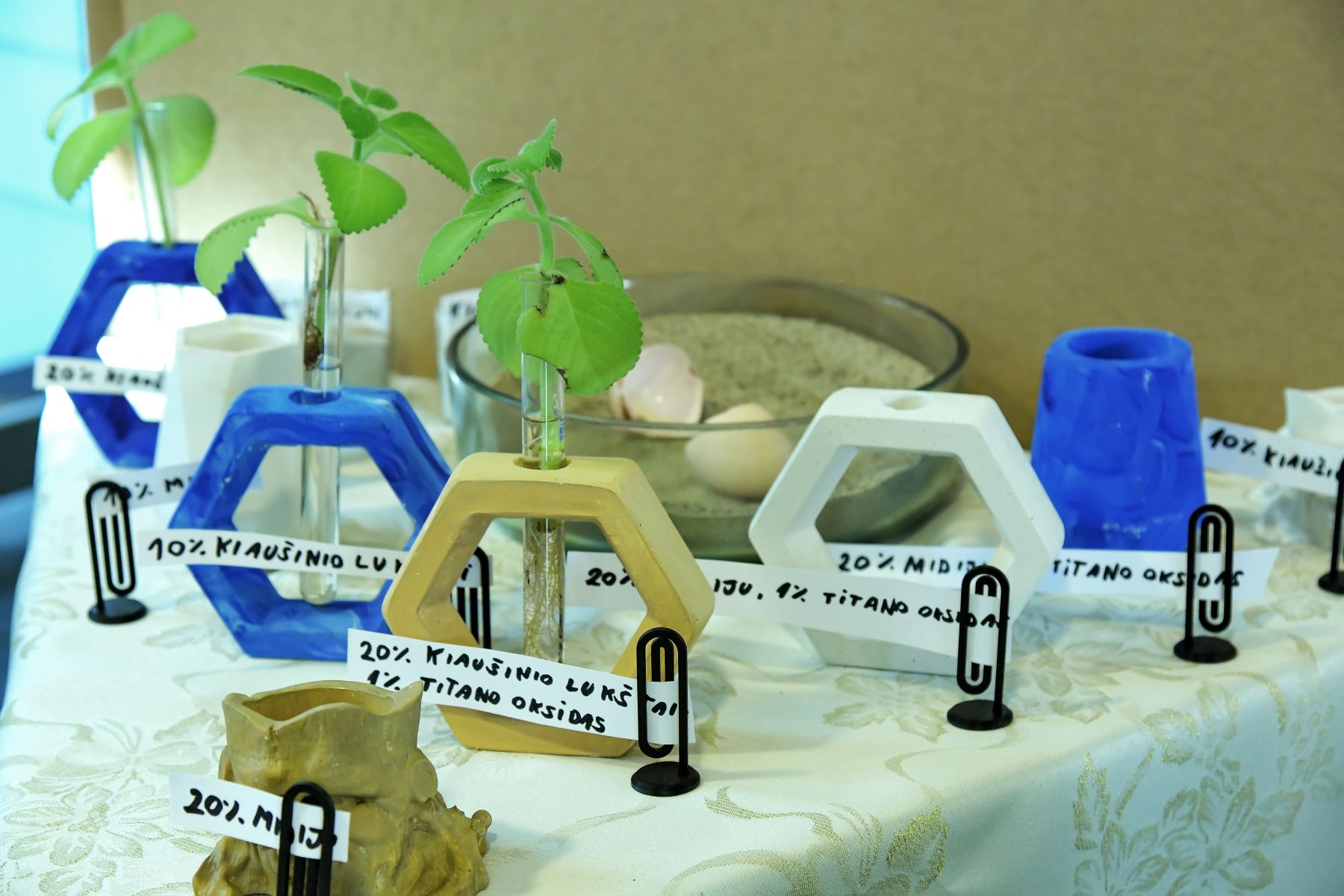 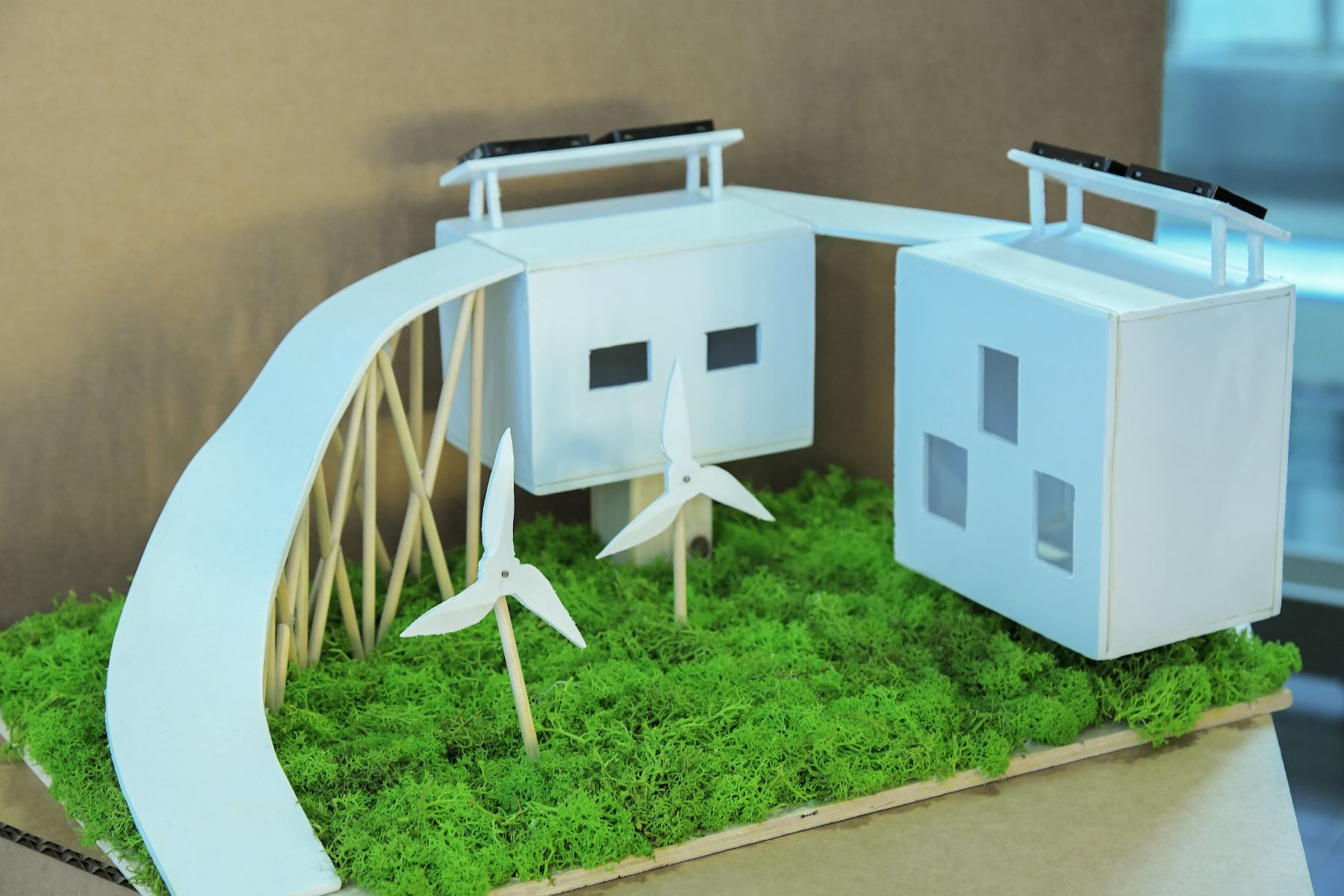 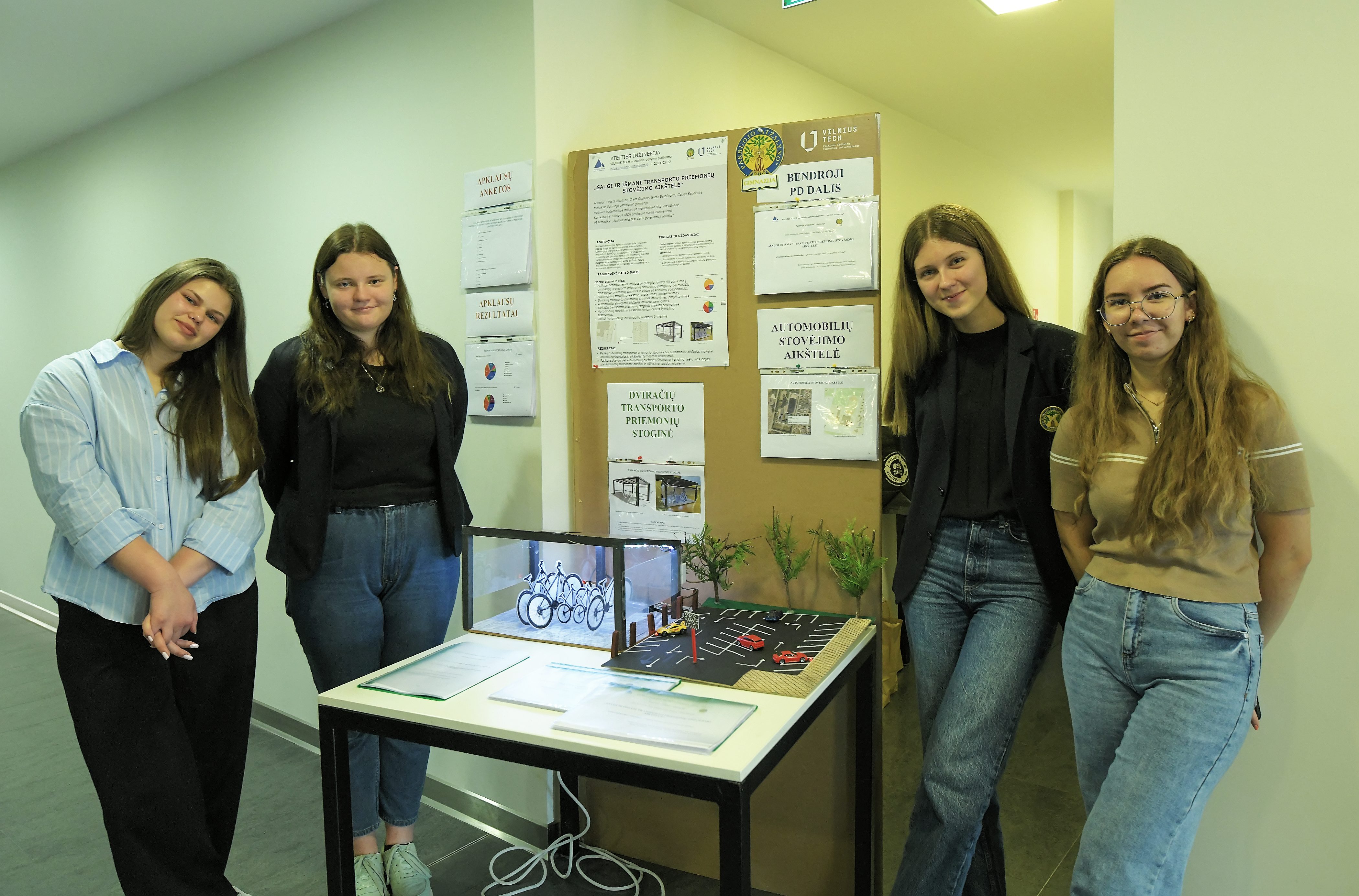 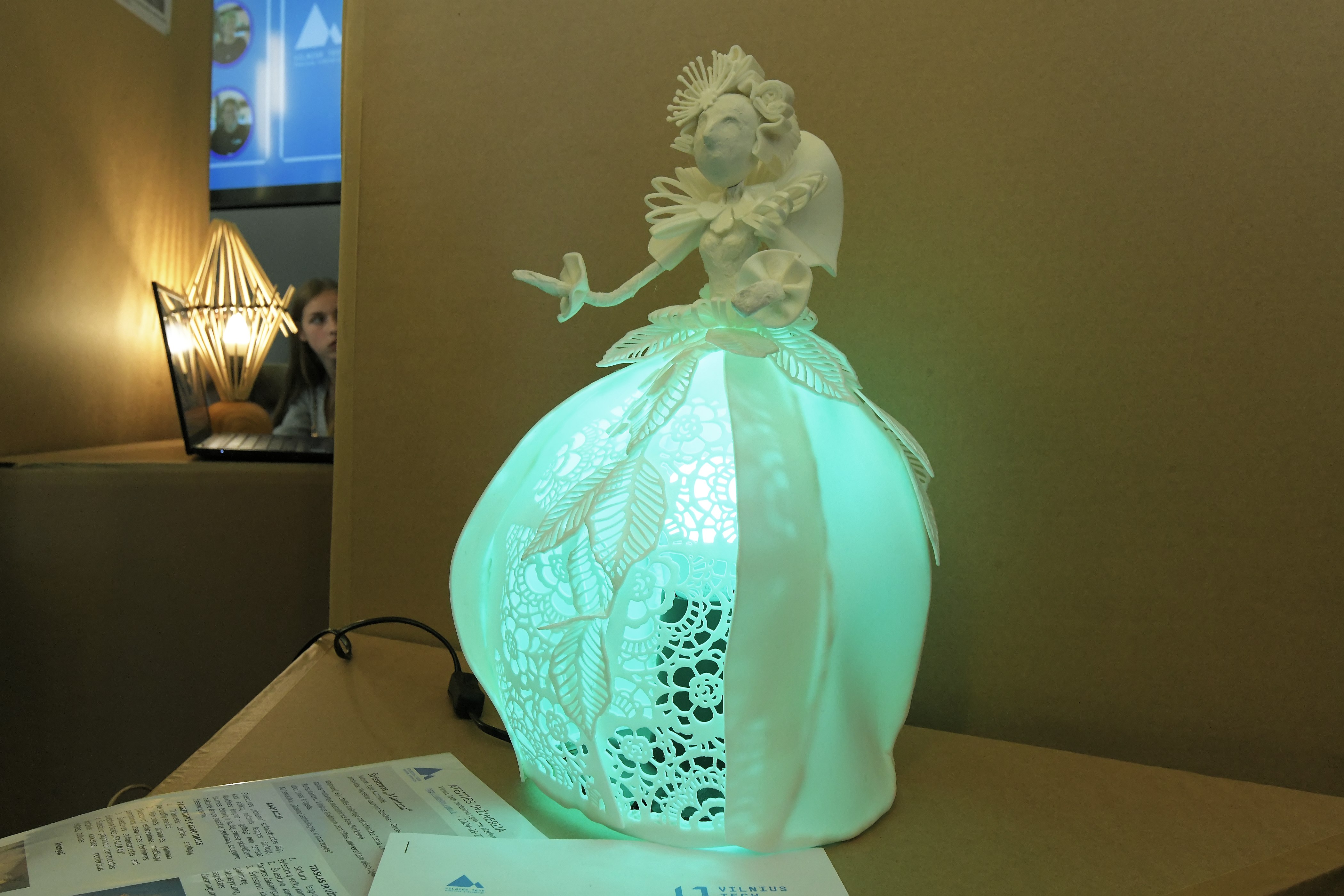 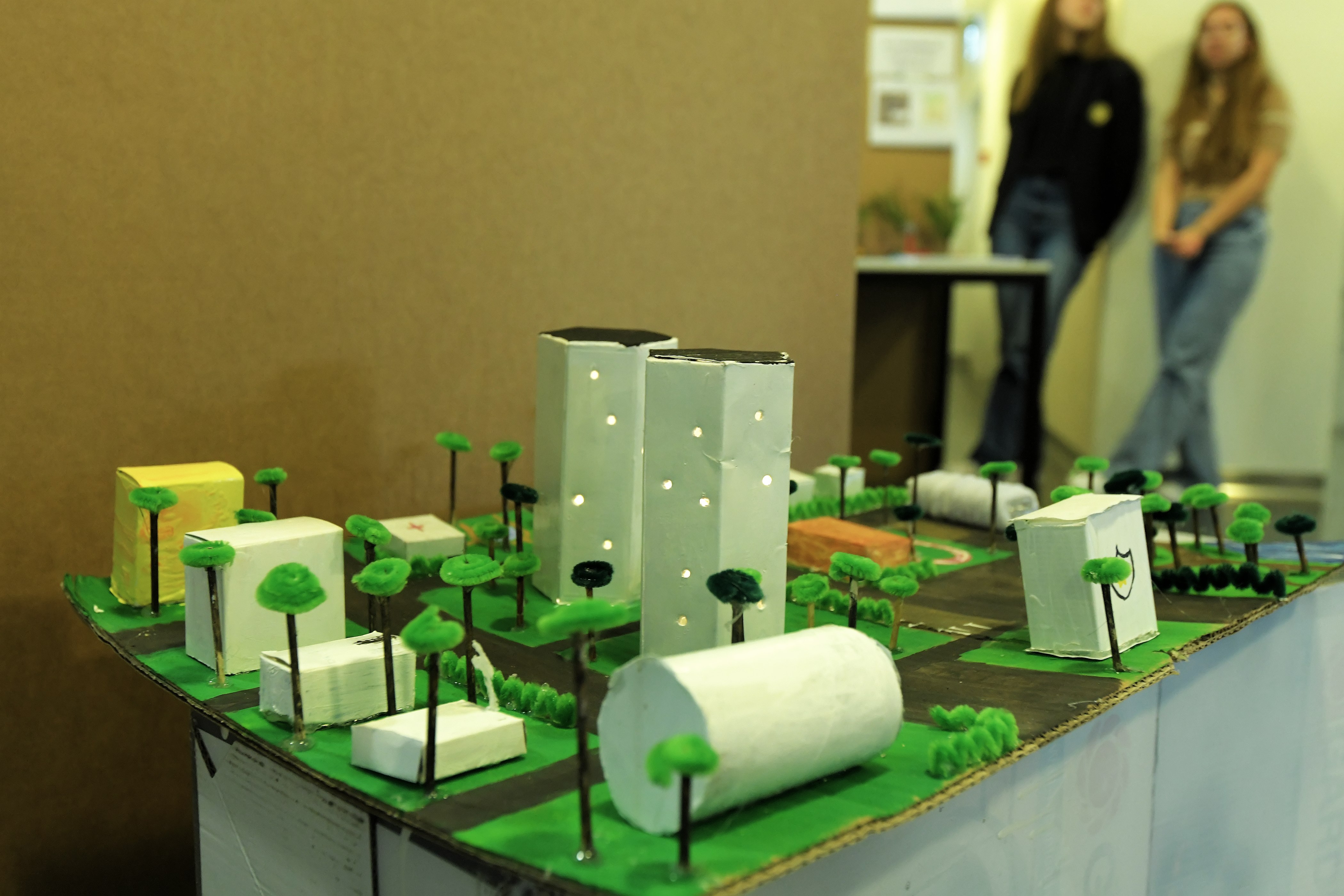 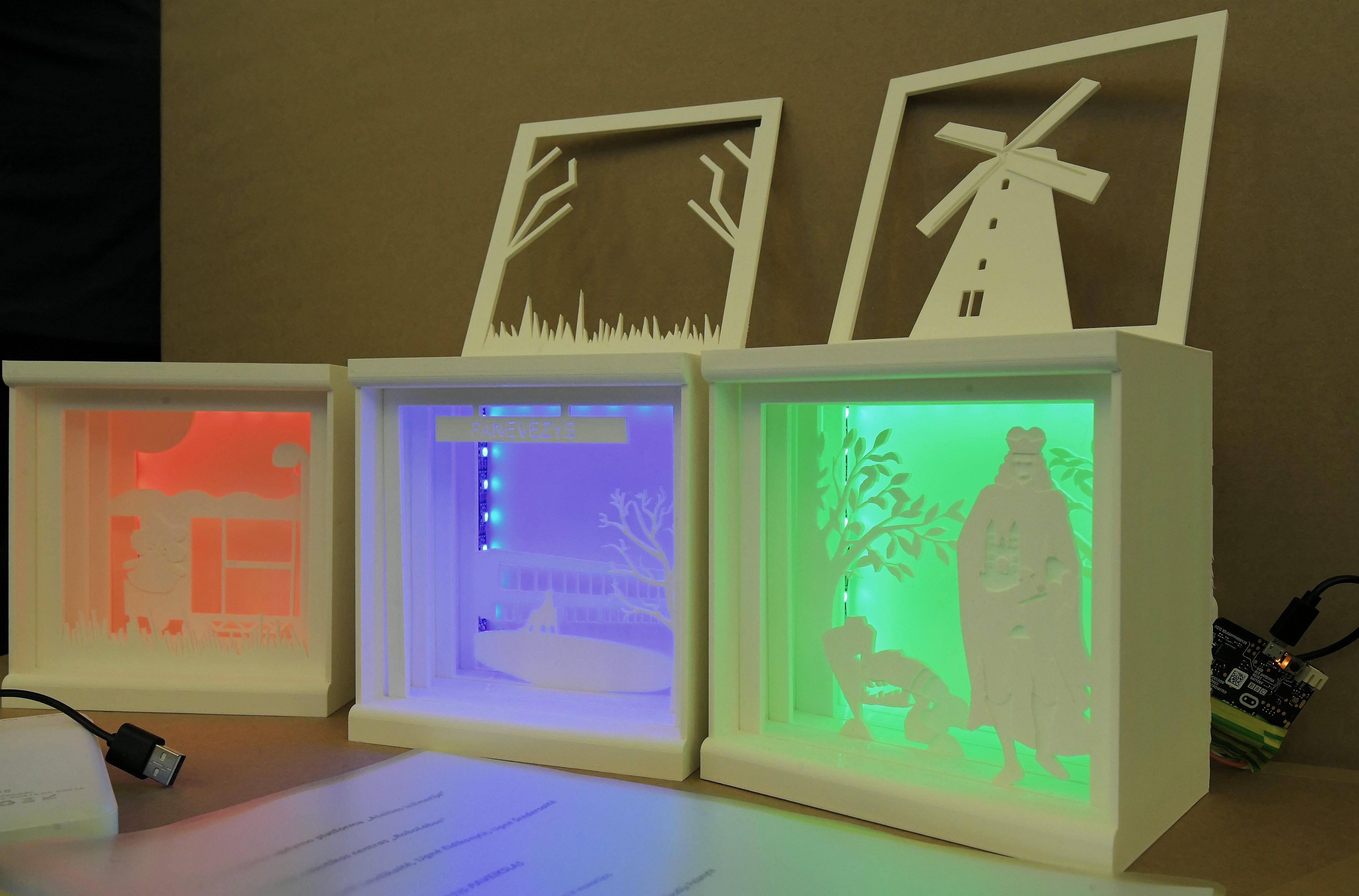 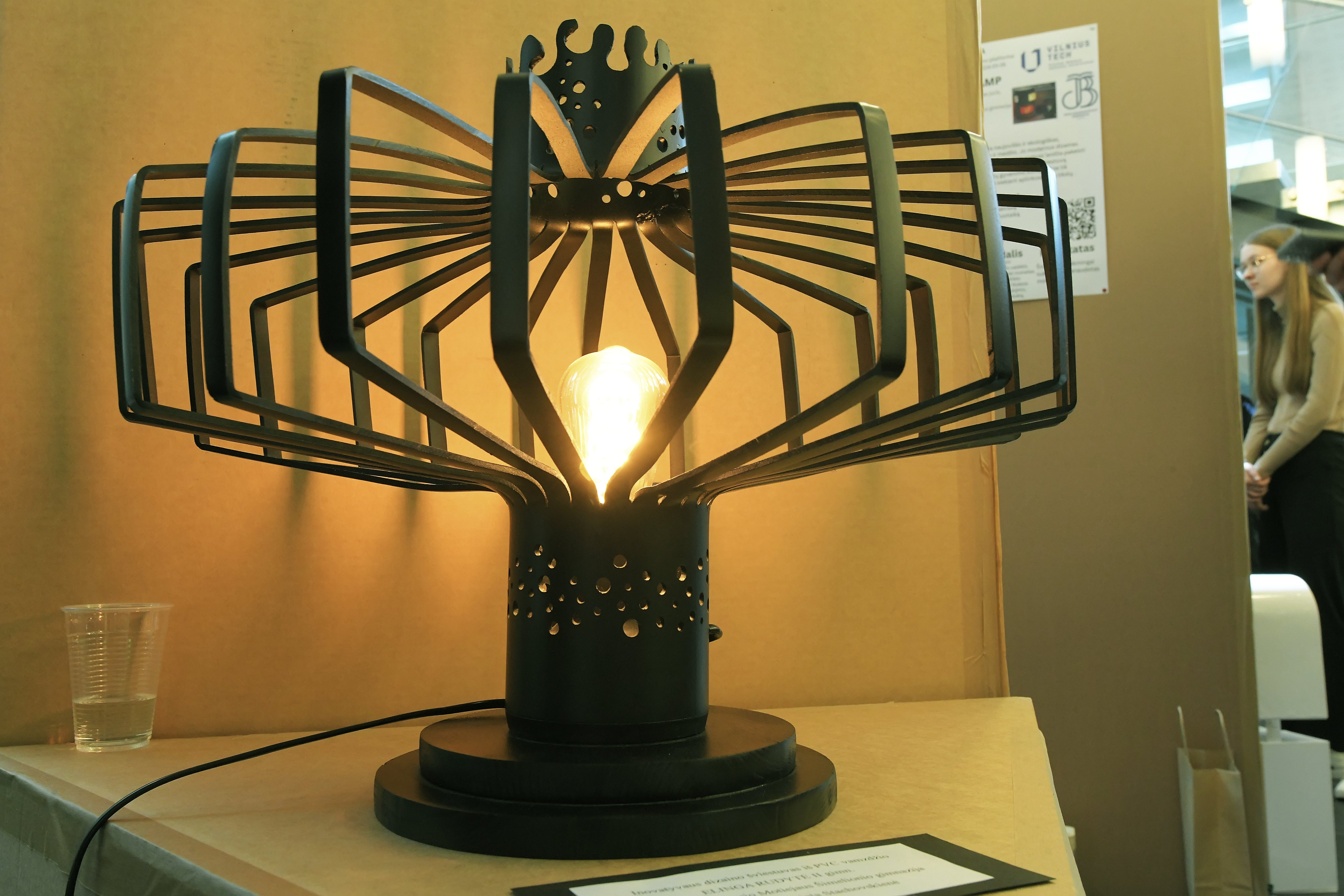 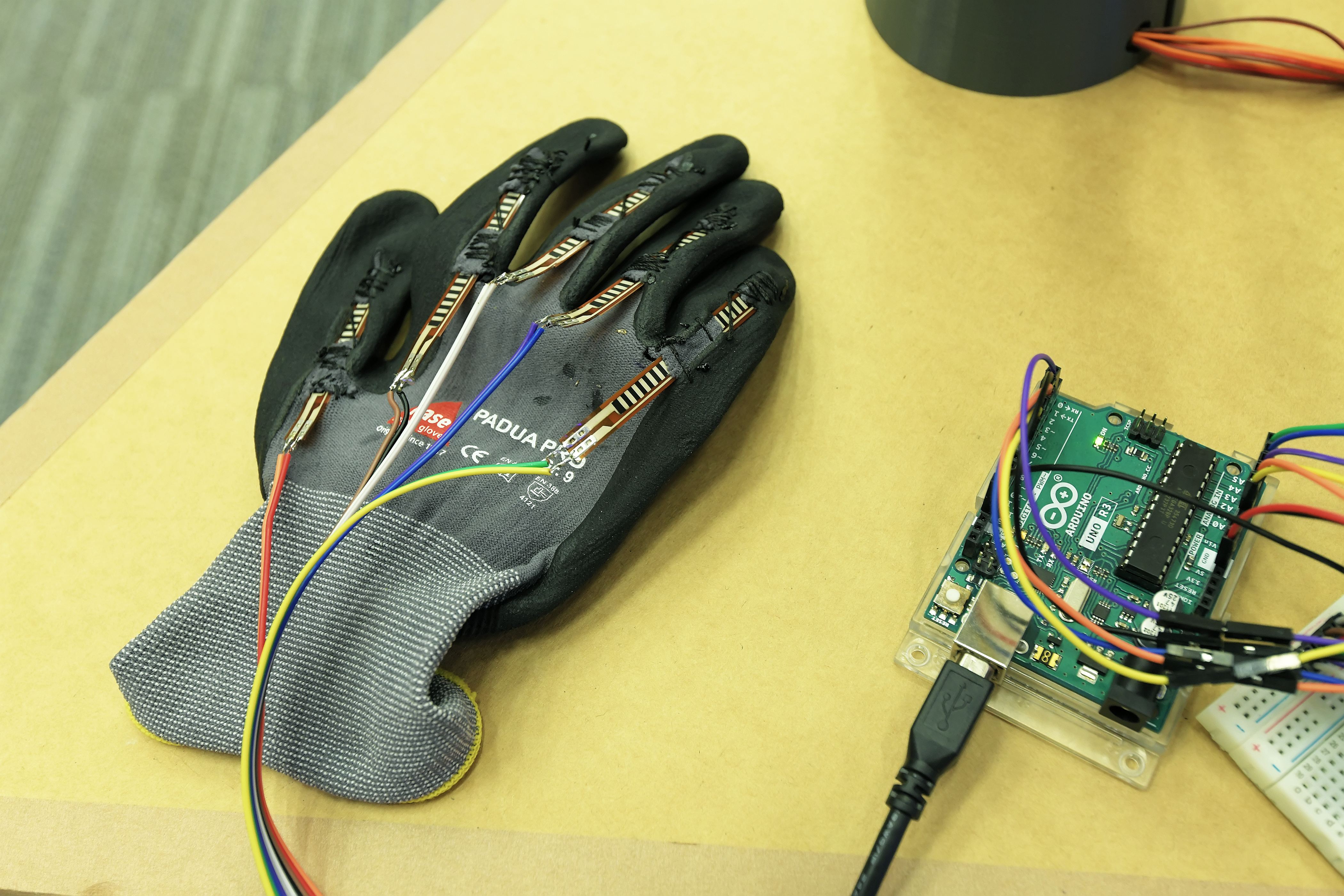 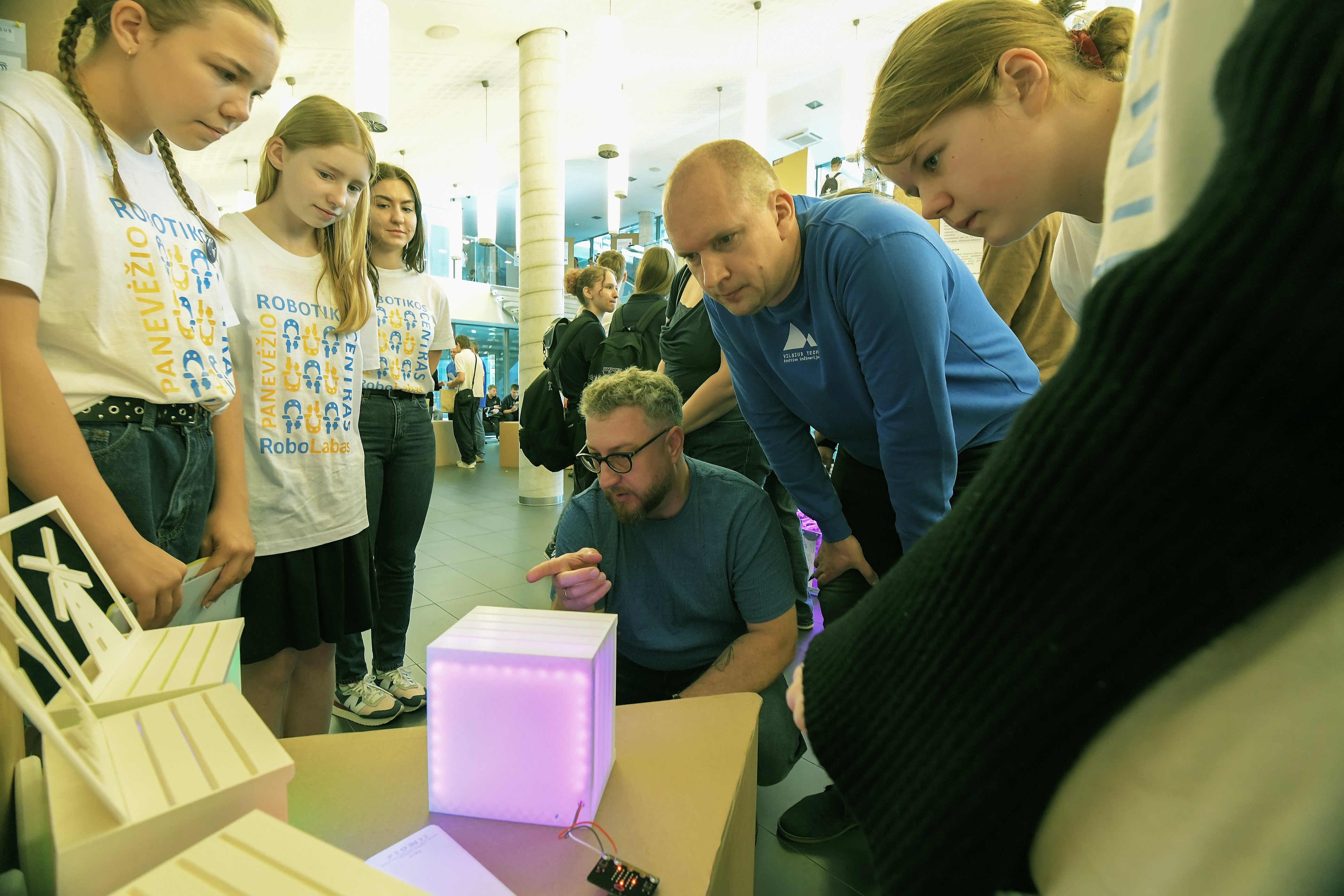 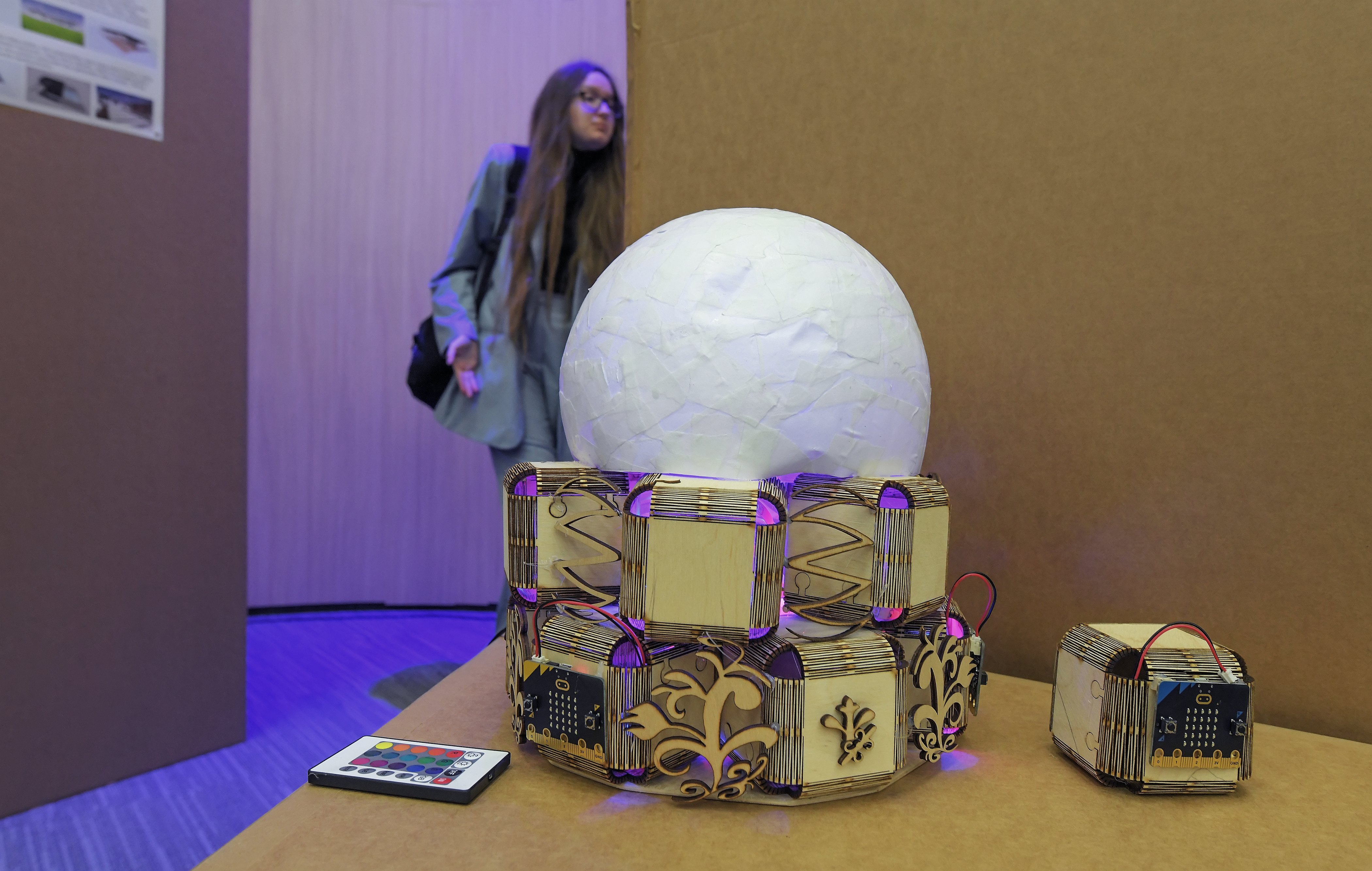 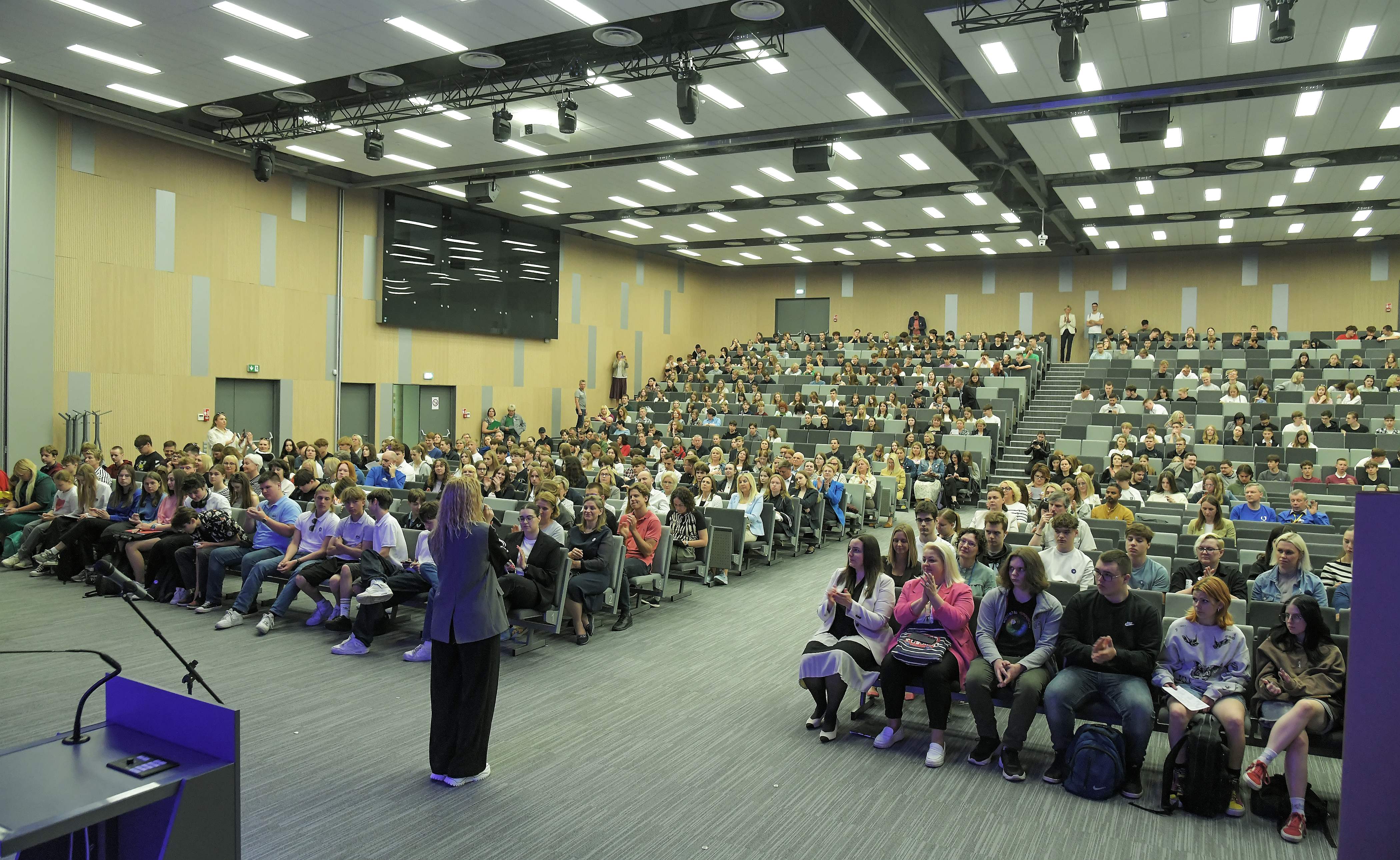 Kūrybinės dirbtuvės - moksleiviams ir mokytojams
AI augimas 2-8 sezonai
Populiariausios tematikos
2021 m.
2022 m.
2024 m.
2023 m.
Mokyklų aktyvumas
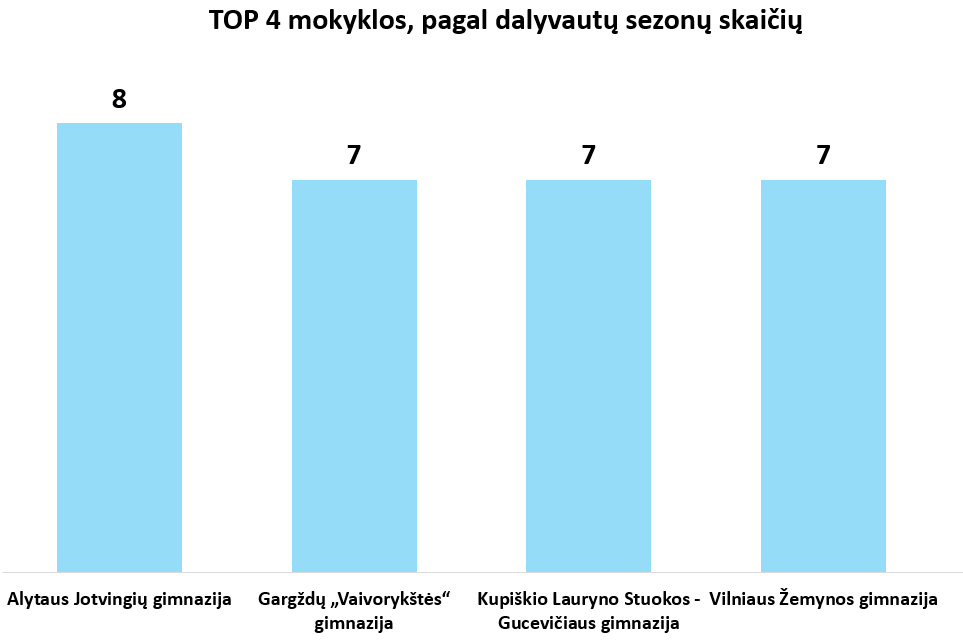 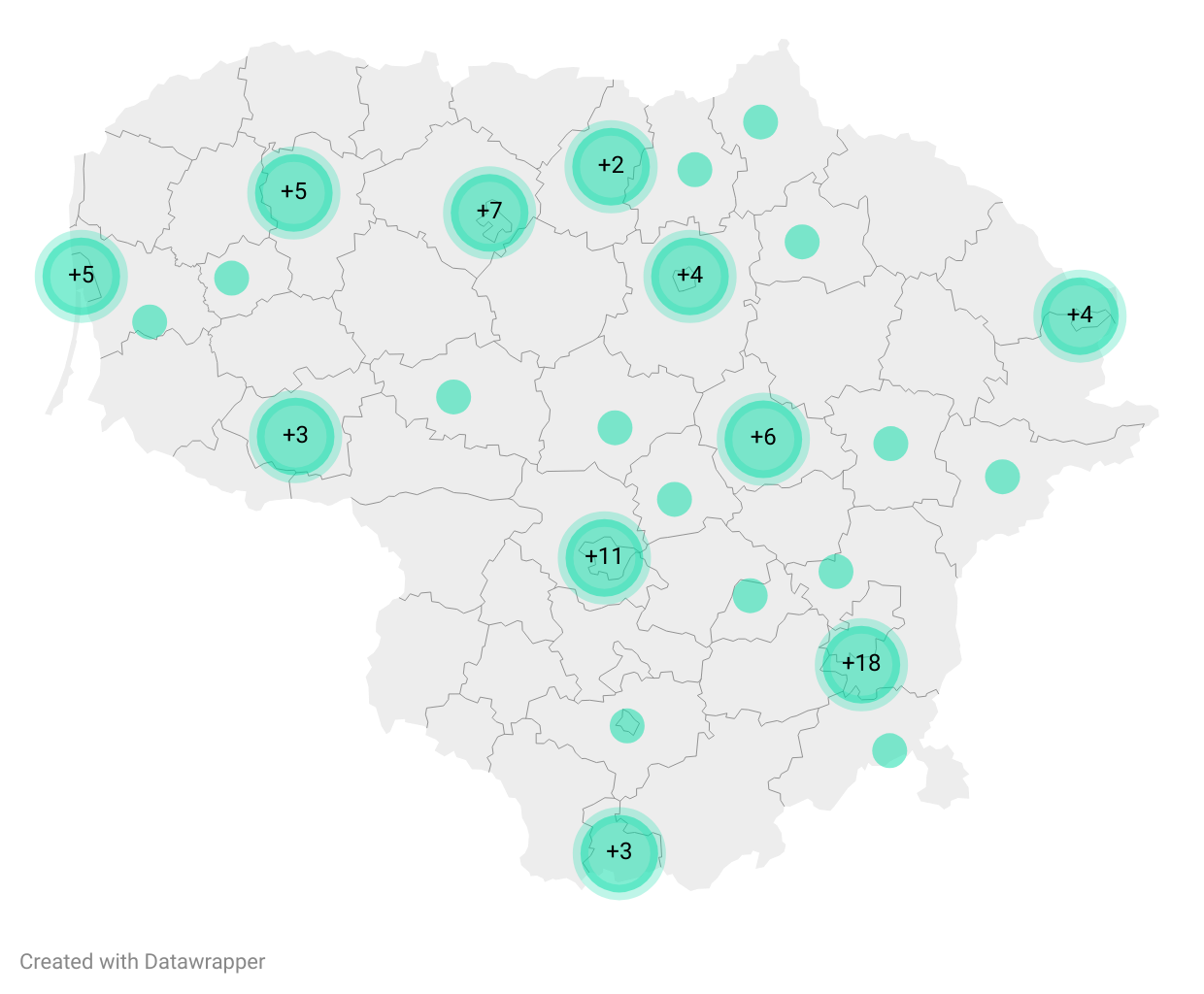 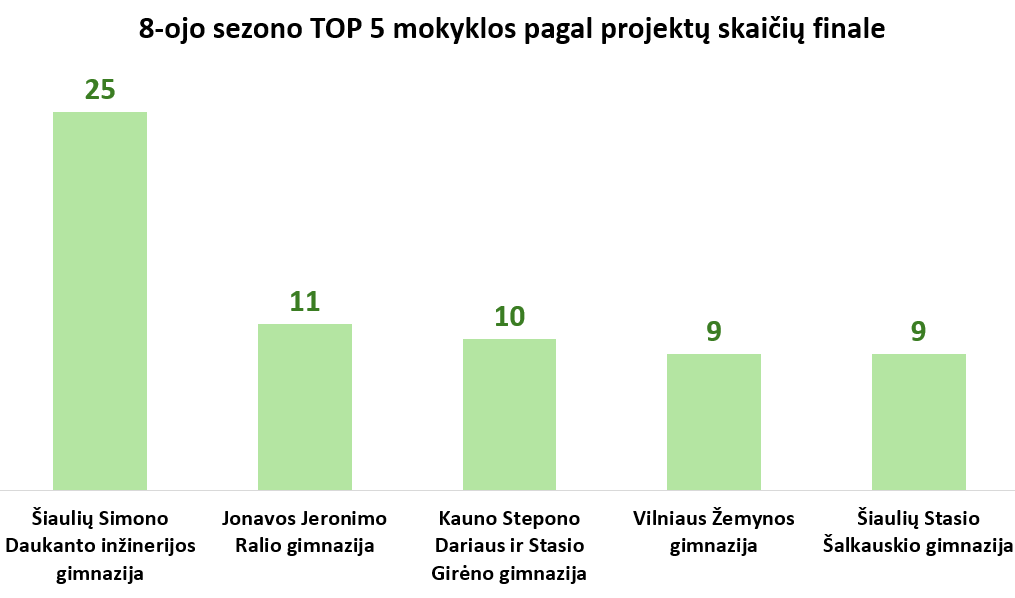 Mokyklų aktyvumas – TŪM mokyklos
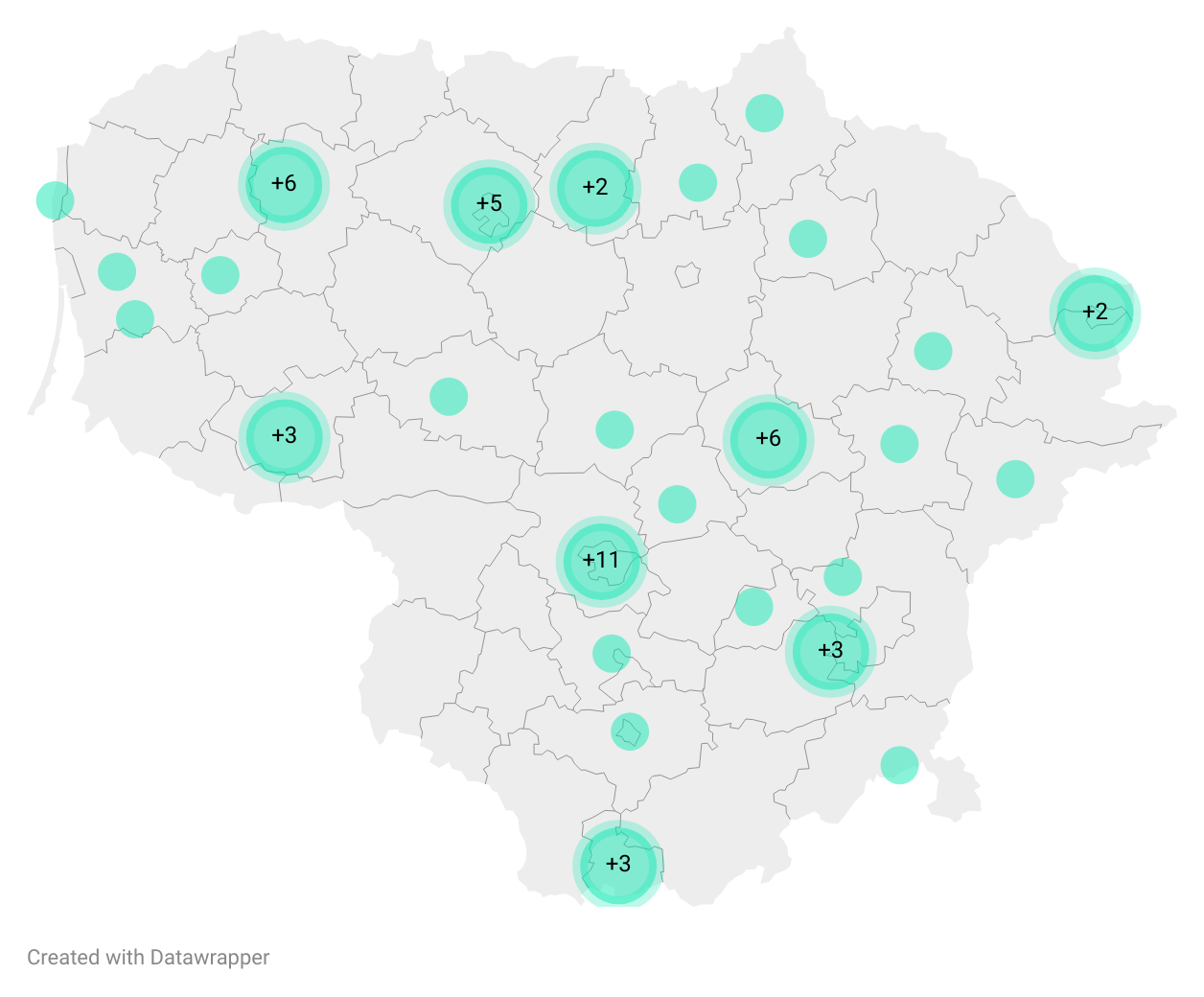 Viso: 59 TŪM mokyklos
Gargždų „Vaivorykštės“ gimnazija
Veiviržėnų Jurgio Šaulio gimnazija
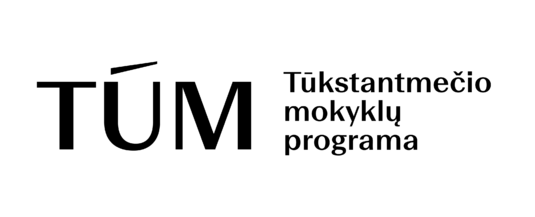 Klaipėdos raj. mokyklų pasiekimai 8-ajame sezone
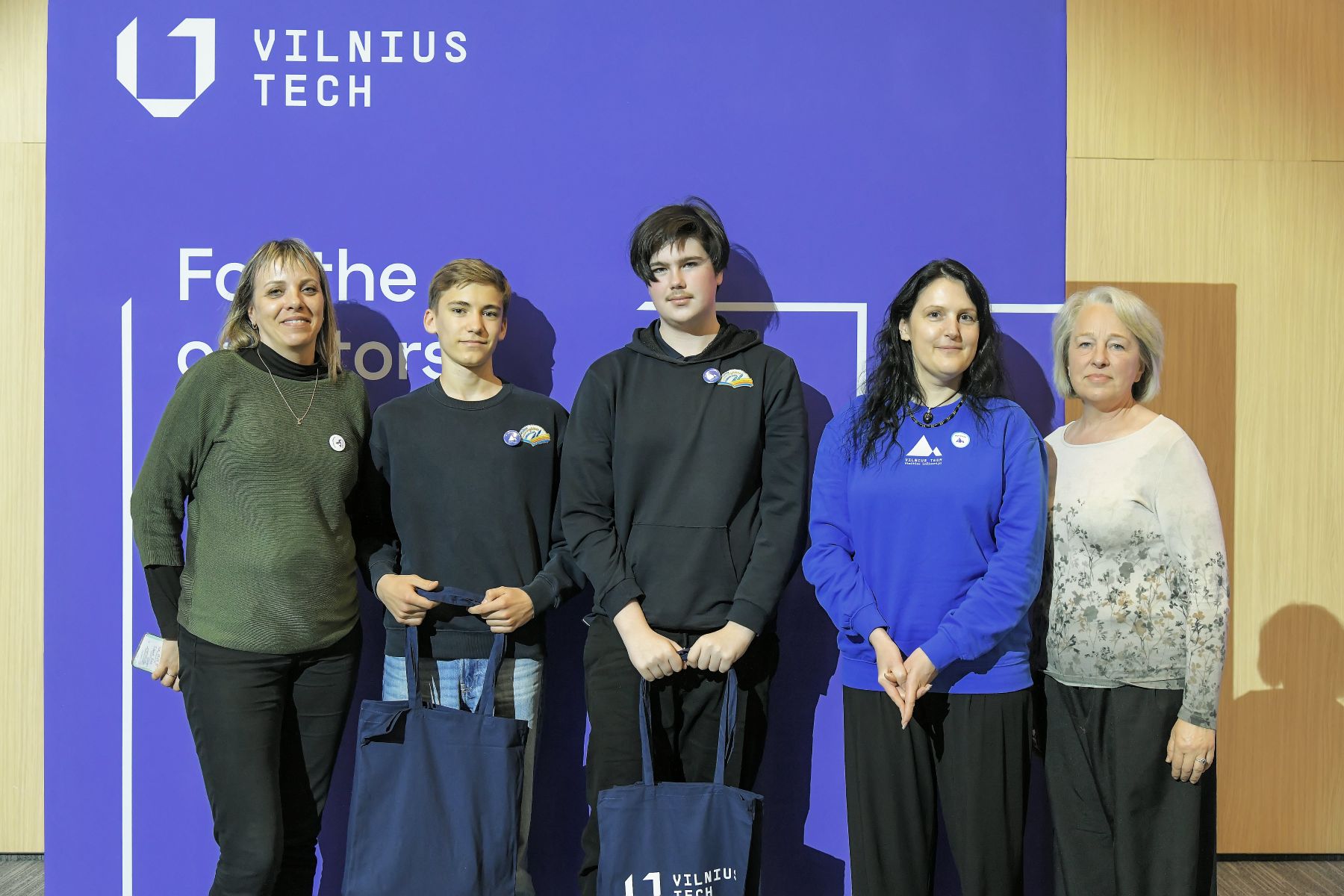 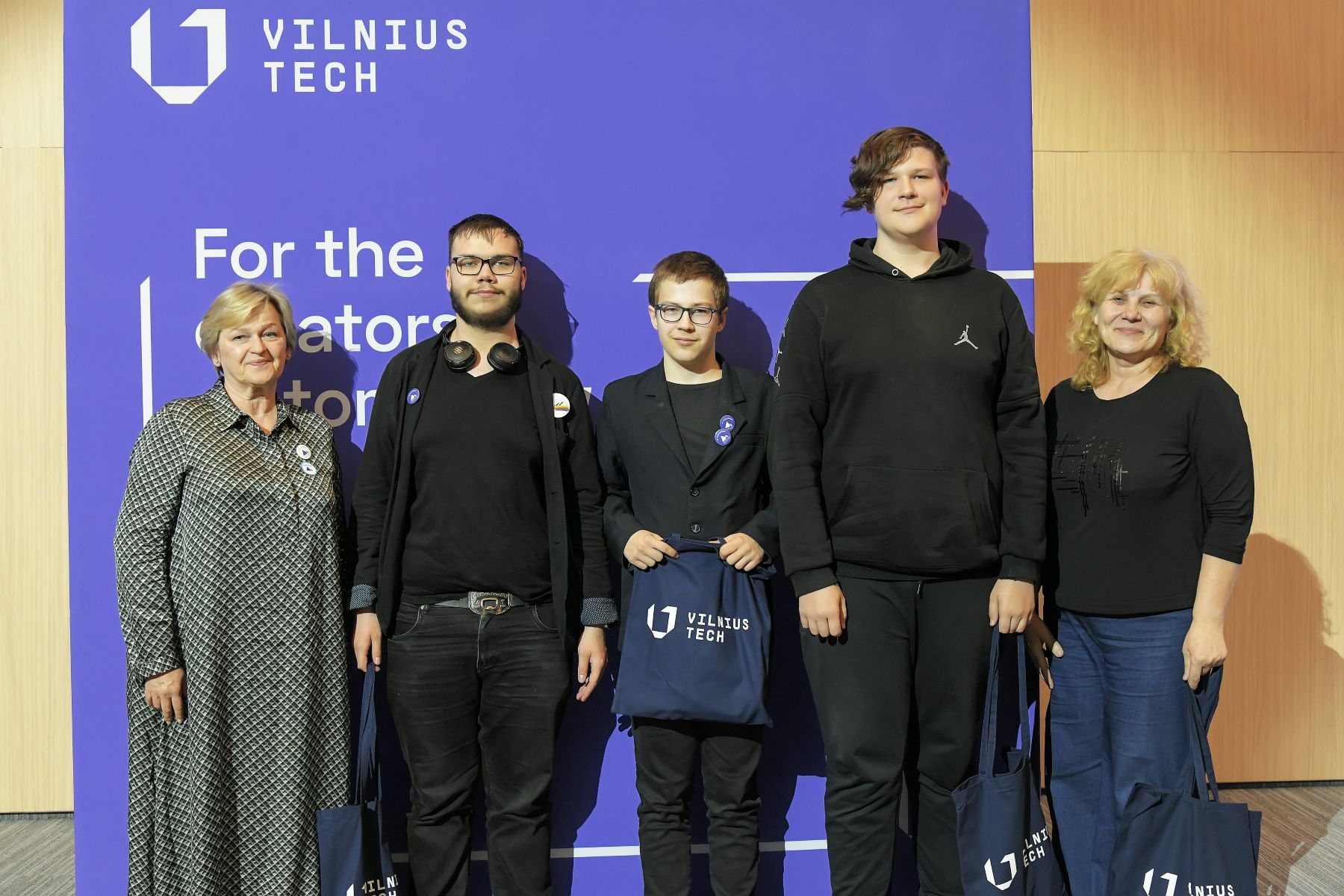 „Aplinkos apsaugos“ tematika - III vieta 9-12 kl. grupėje: 
Gargždų „Vaivorykštės“ gimnazija
Midijų kriauklės bei kiaušinių lukštai – tvari, antrinė žaliava dekoratyvinių vazonų gamybai
Vadovės Jurgita Gerulskienė ir Jolita Višinskienė
„Gaminio modeliavimo“ tematika - II vieta: 
Gargždų „Vaivorykštės“ gimnazija
Vazonika
Vadovės Vida Valaitytė-Ivachnenko ir Raimonda Kundrotienė
Klaipėdos raj. mokyklų pasiekimai 8-ajame sezone
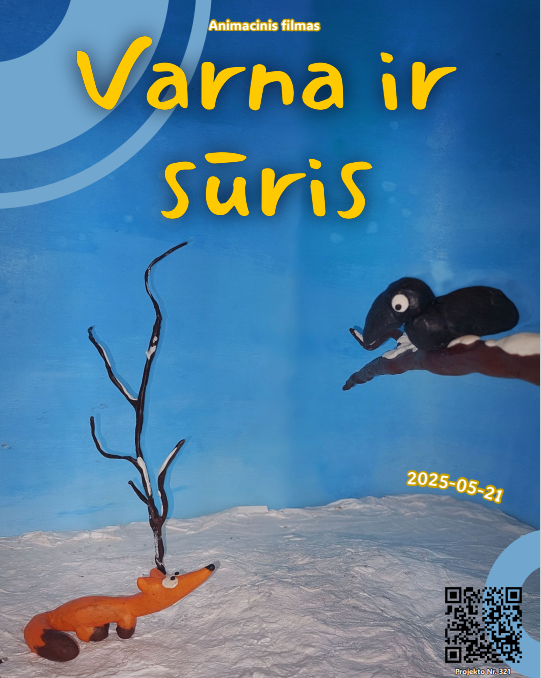 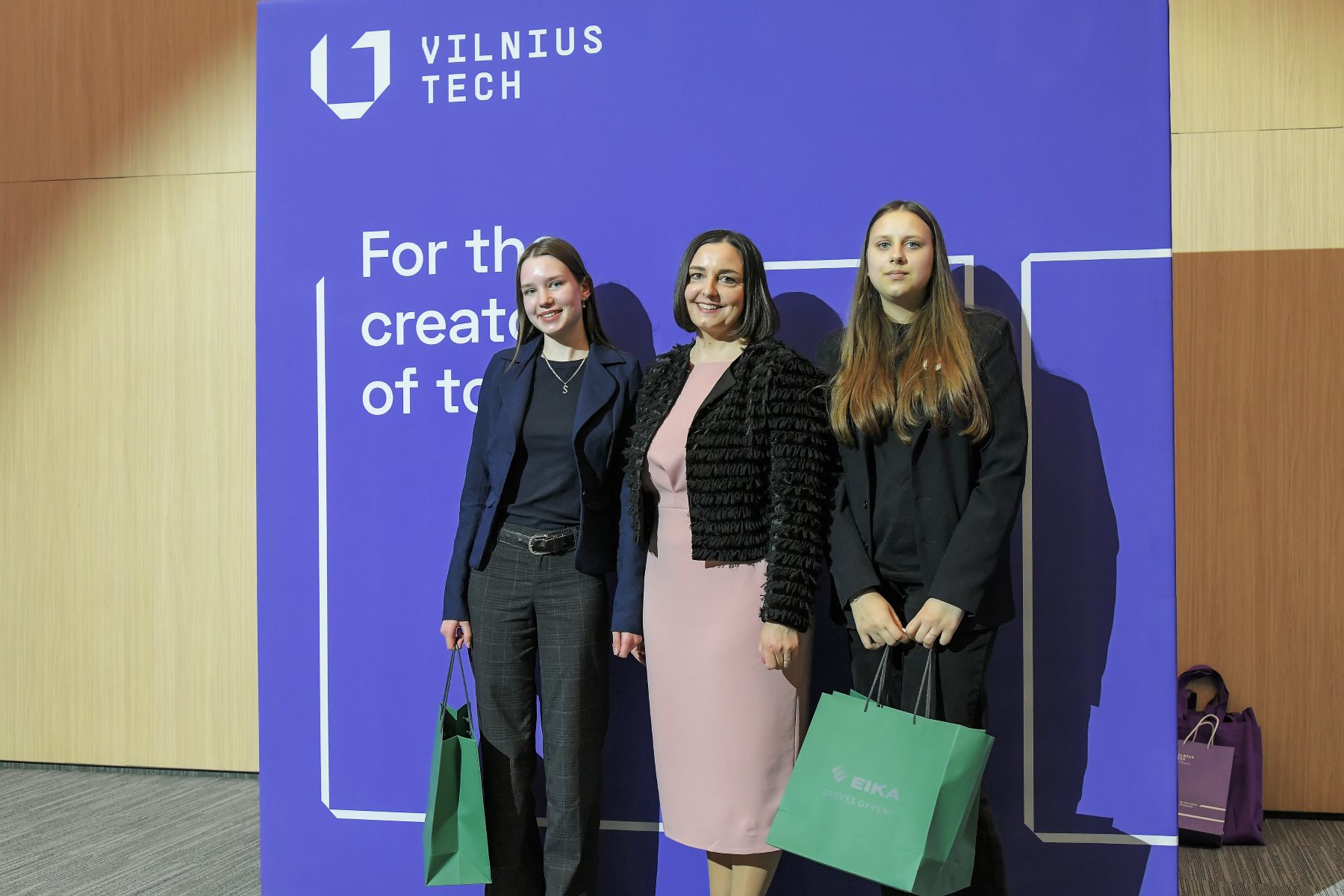 Specialus įmonės „EIKA“ prizas „Darnus pastatas“ tematikoje:
Gargždų „Vaivorykštės“ gimnazija:
Gargždų „Vaivorykštės“ gimnazijos ir individualaus namo patalpų šilumos laidumo tyrimas
Vadovė Jurga Venckauskienė
„Filmo kūrimas mobiliuoju įrenginiu“ tematika - 
Geriausias filmas; Geriausia režisūra, Geriausia filmo grafika ir titrai
Gargždų „Vaivorykštės“ gimnazija
„Varna ir sūris“
Vadovė Raimonda Kundrotienė
Klaipėdos raj. mokyklų pasiekimai 8-ajame sezone
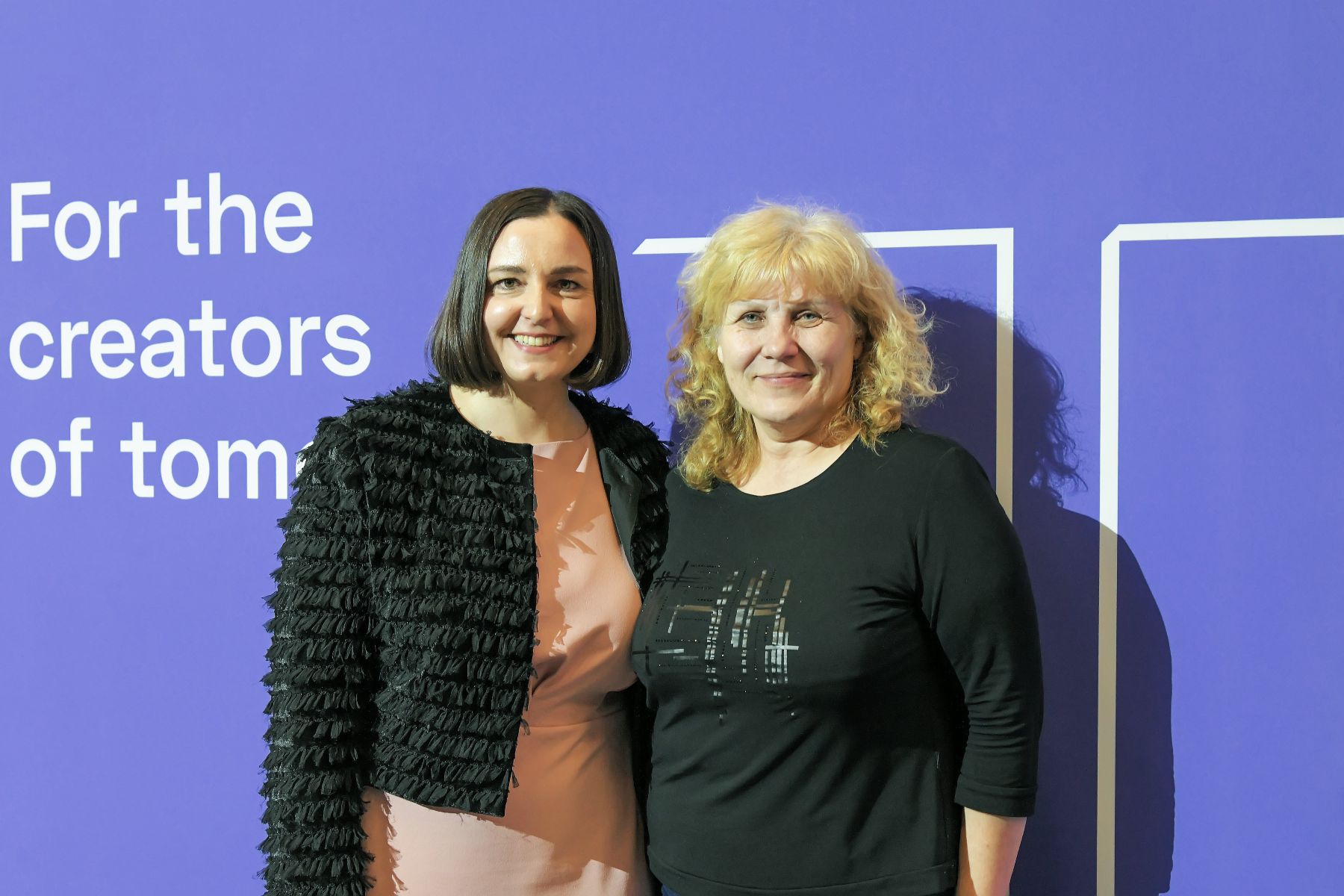 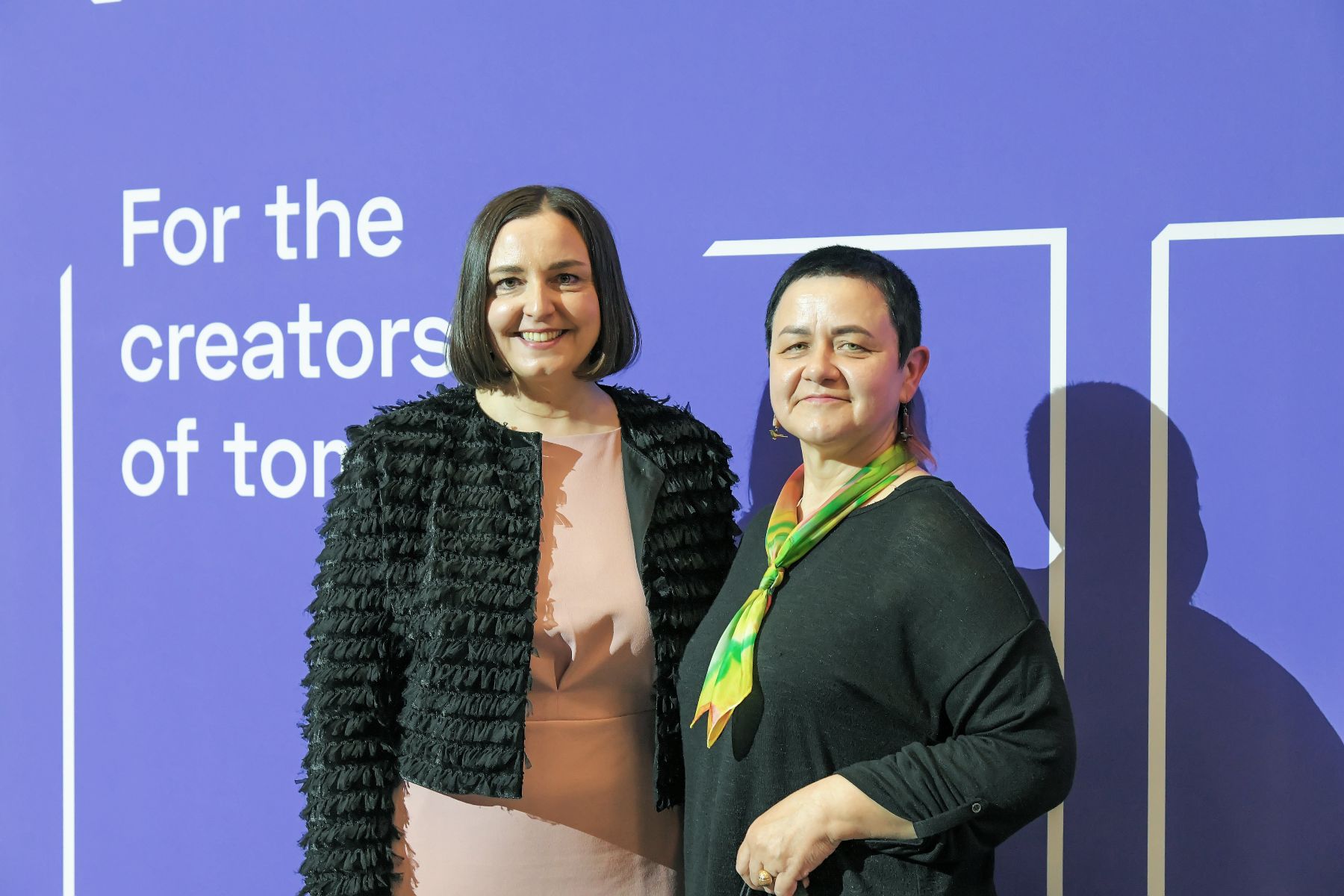 Raimonda Kundrotienė - Gargždų „Vaivorykštės“ gimnazija
Diana Vepštienė - Veiviržėnų Jurgio Šaulio gimnazija
Tarp 10 „Ateiteis inžinerijos“ 8-ojo sezono geriausių mokytojų
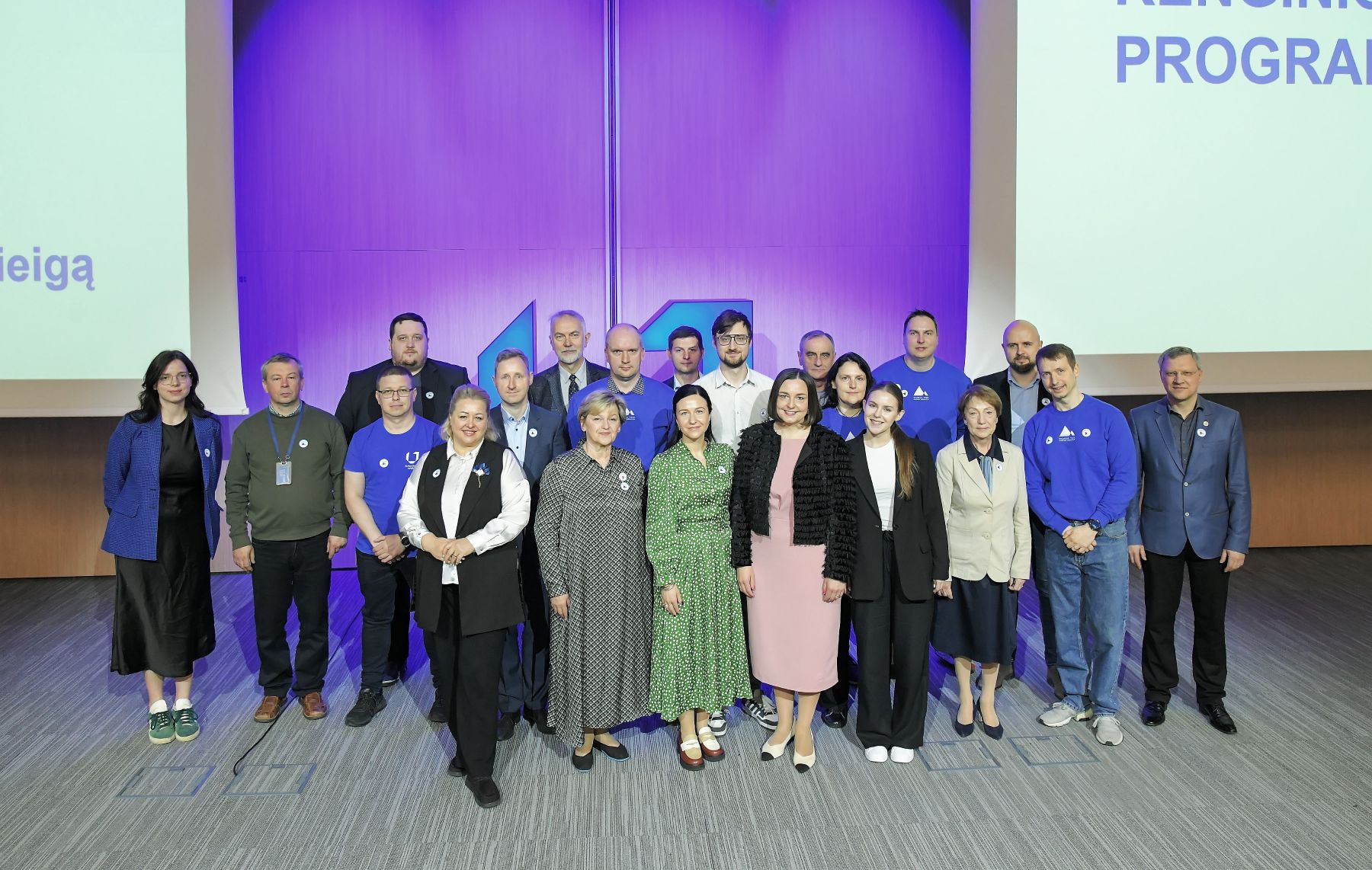 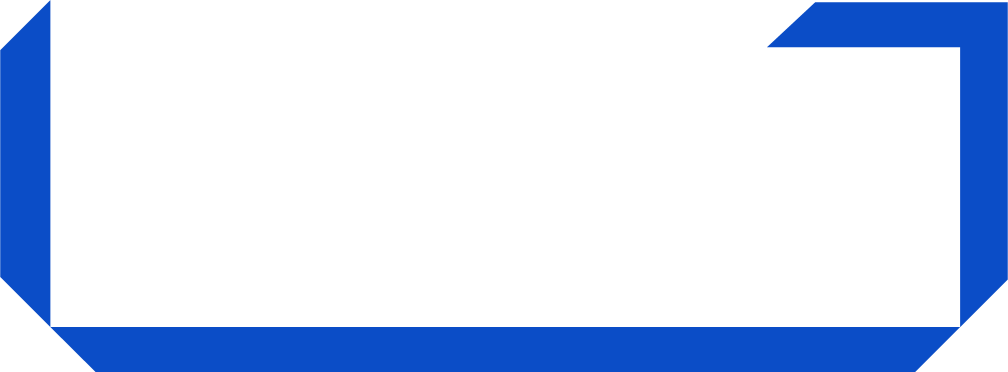 Įsitraukti galite visi – bendraukime!
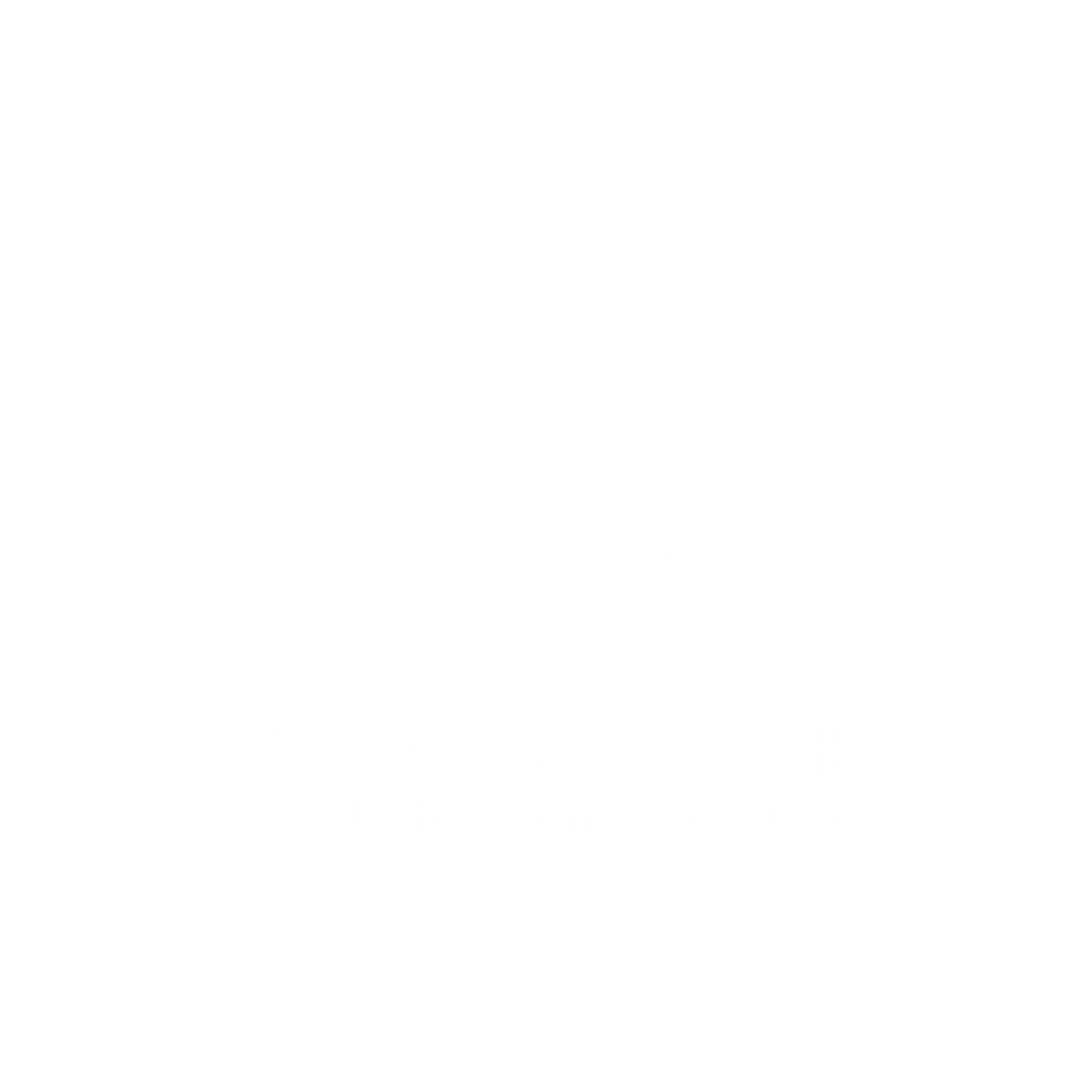 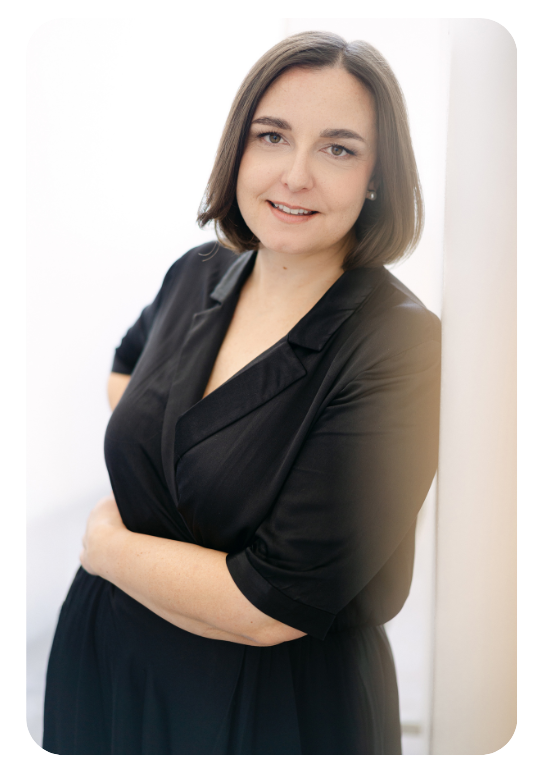 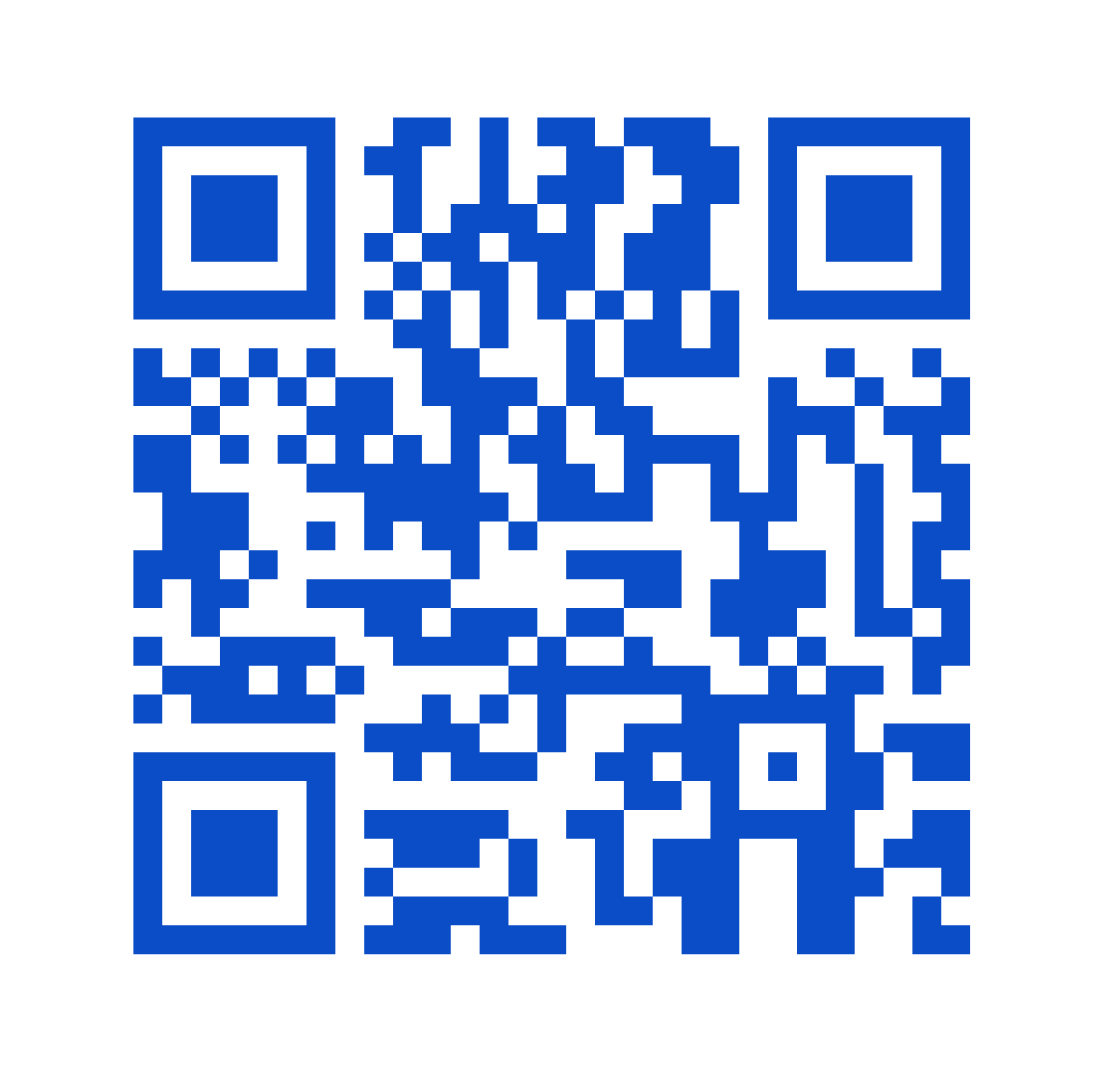 Ačiū!
Dr. Edita Karosienė
https://ateitin.vilniustech.lt/
ateitin@vilniustech.lt
+370 525 12398
Norite gauti informaciją apie naują sezoną – užsiregistruokite!